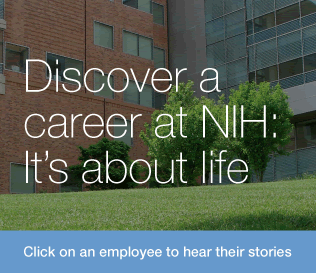 2020 NIEHS Biomedical Career Symposium:Applying for Government Jobs
July 24, 2020
Overview
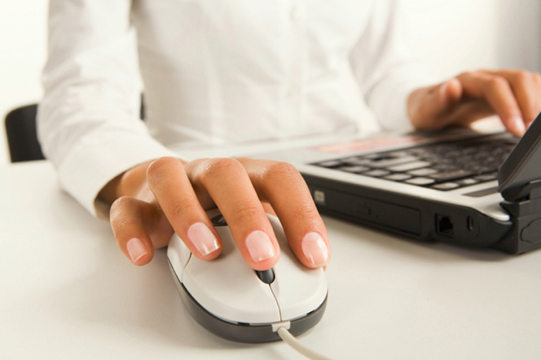 Overview
Federalizing Your Resume
  Apply to Positions on USAJOBS
  Qualifying for the Job You Want
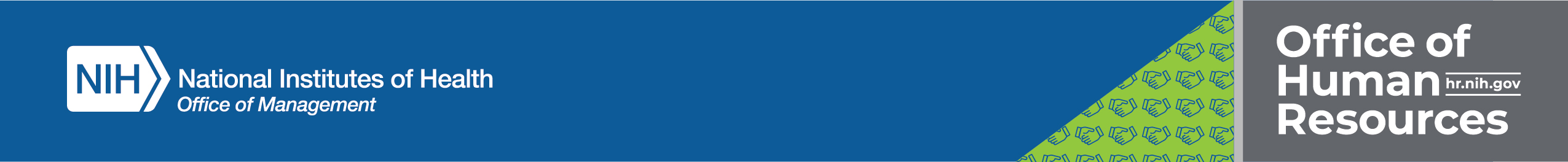 2
Federalizing Your Resume
Federalizing Your Resume
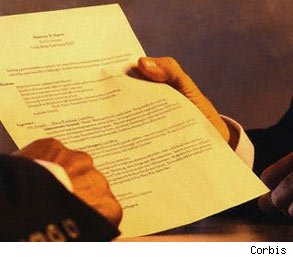 Federal Resumes Require More Detail Than Standard Resumes
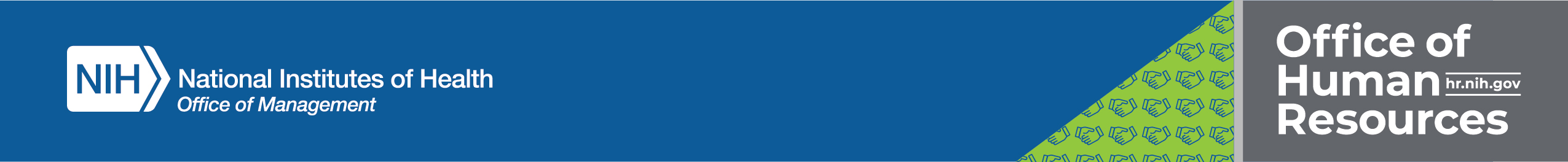 3
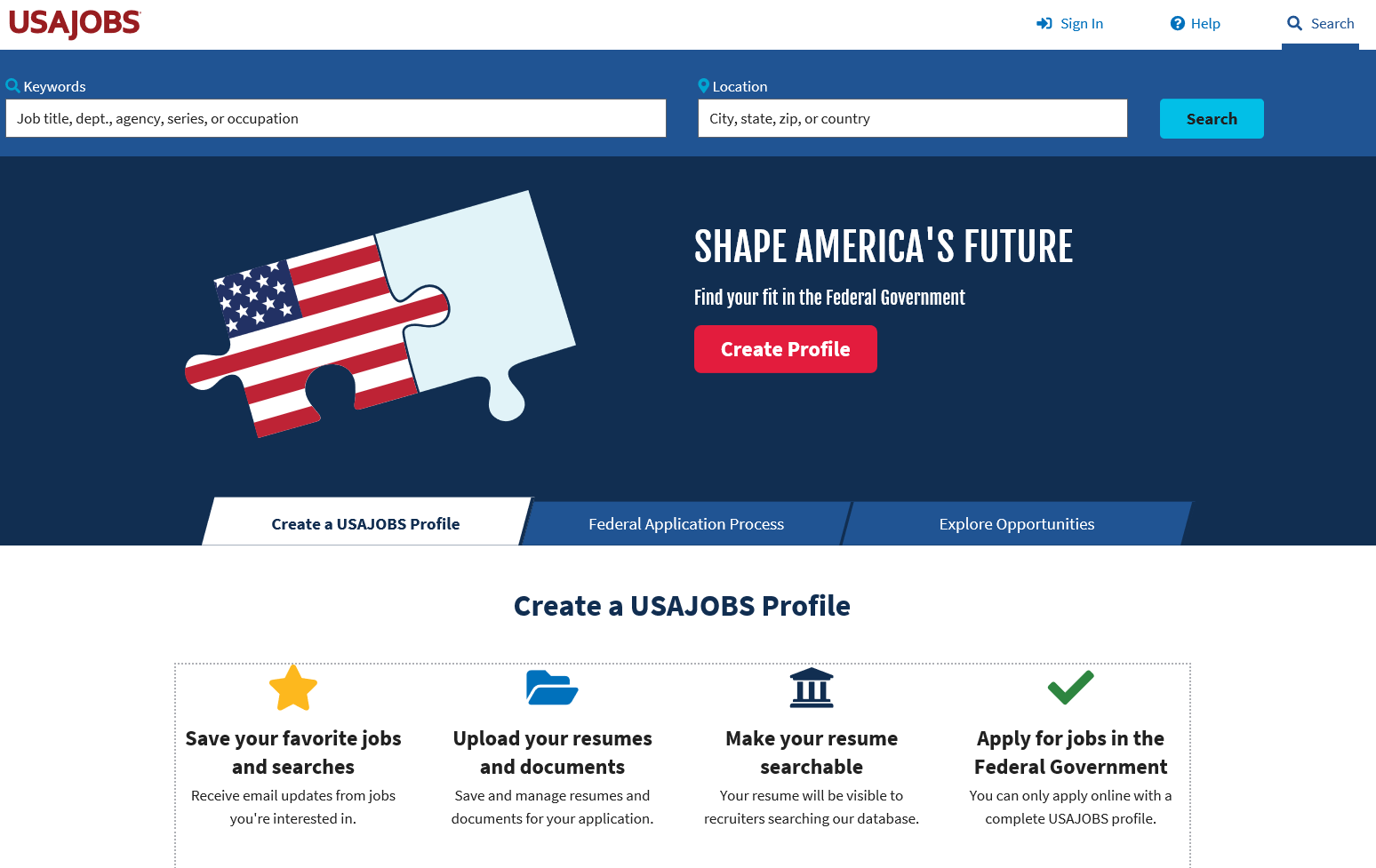 USAJOBS
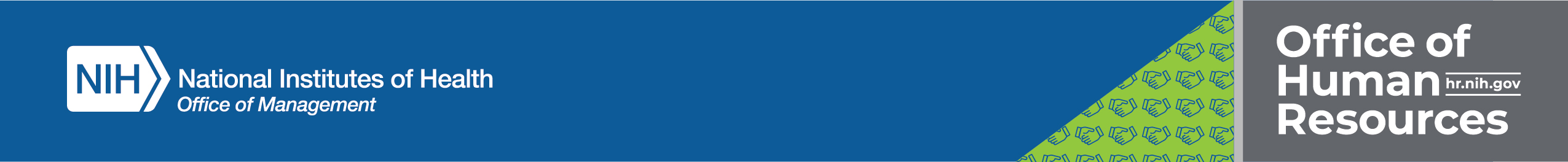 4
4
Building Your Online Resume
Building Your Online resume
Personal Information
Name
Address
Phone Number
Email Address
High Career Level Achieved
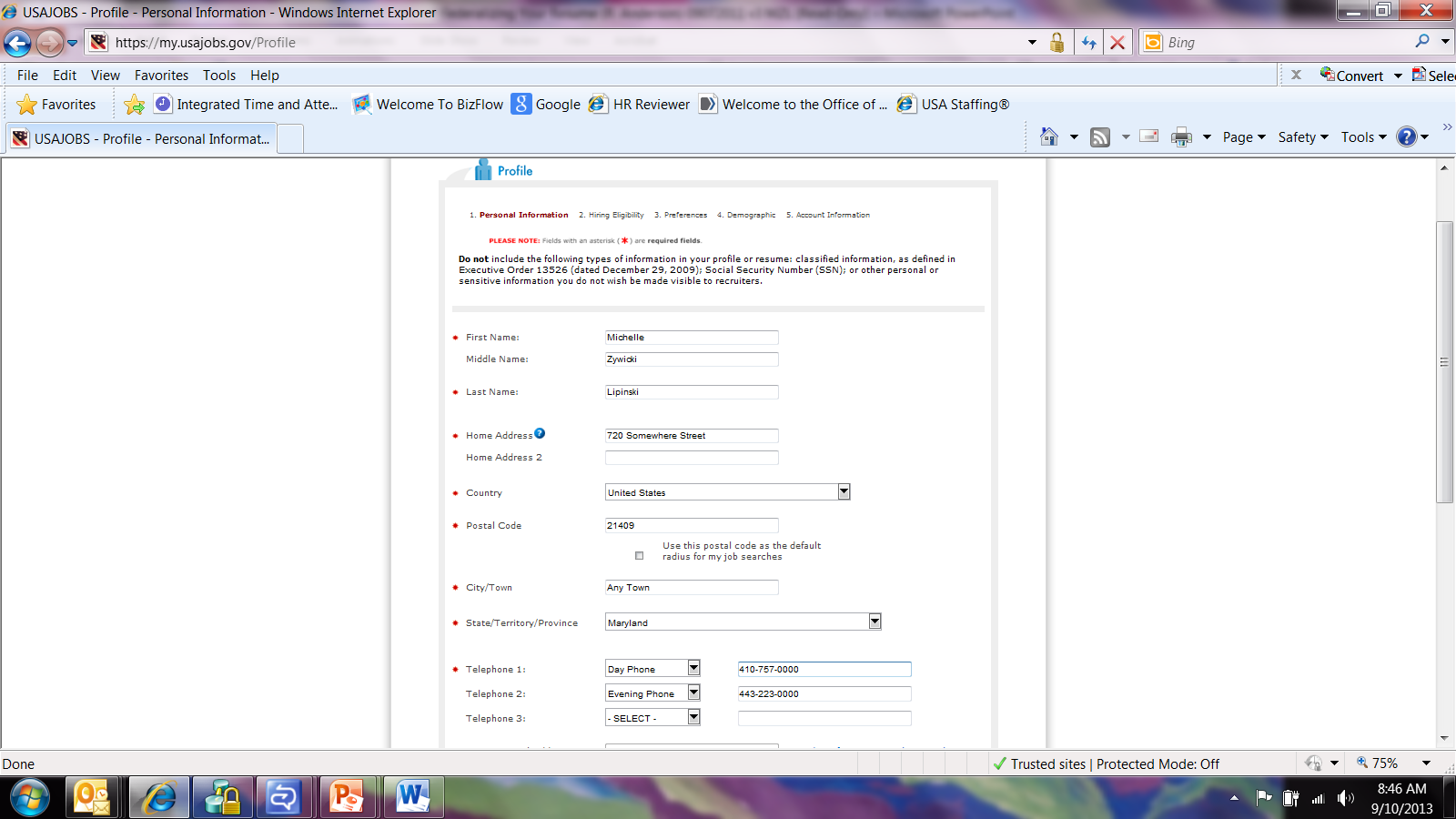 Getting Started:  Universal Format for the Entire Federal Government
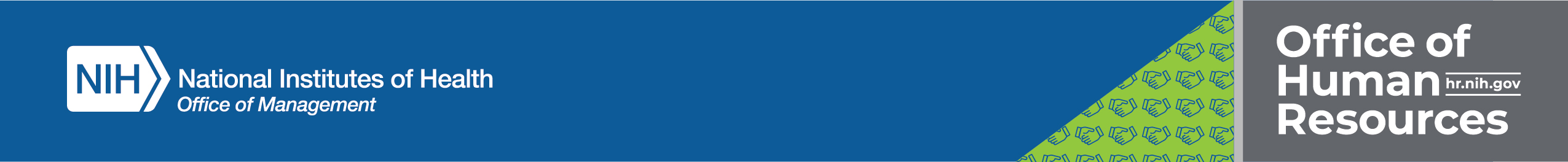 5
Building Your Online Resume
Building Your Online Resume
Hiring Eligibility
Citizenship-Only US or Naturalized citizens
Selective Service Status-Males are required by law to register
Veterans’ Status
Federal Status
Special Hiring Options
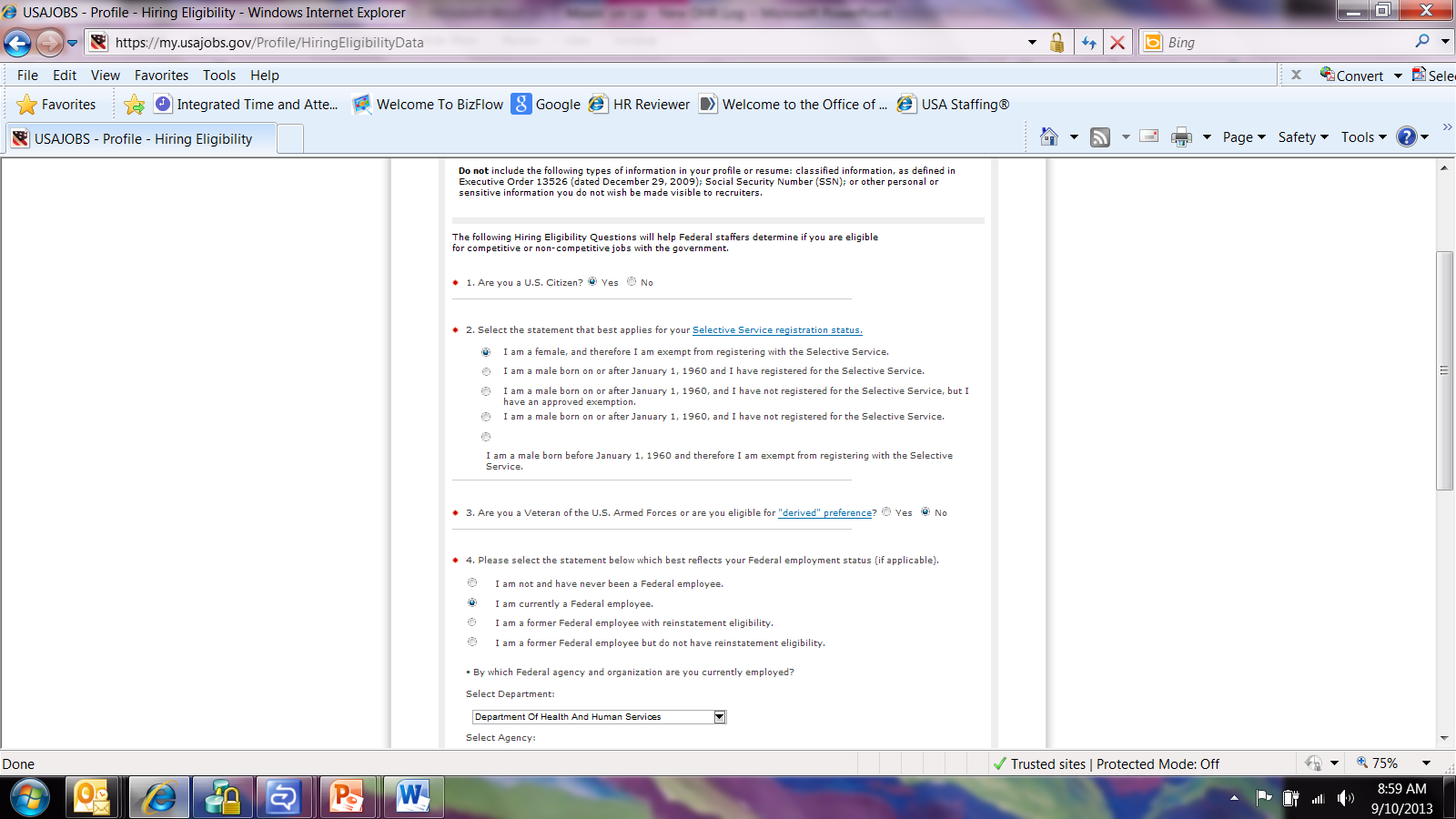 Competitive vs. Non-competitive Eligibility
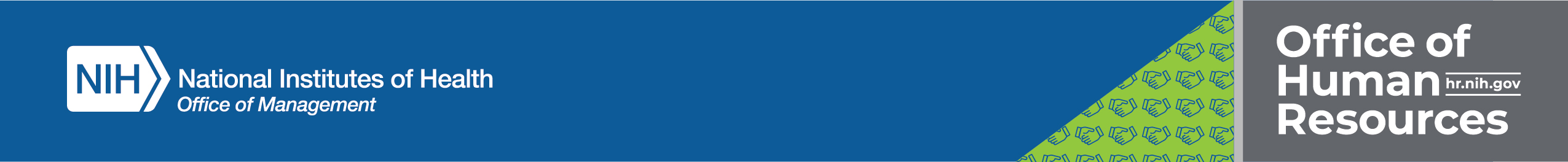 6
6
Building Your Online Resume
Building Your Online Resume
Preferences
Travel
Type of Work
Type of Schedule
Work Location(s)
Demographics
Account Information
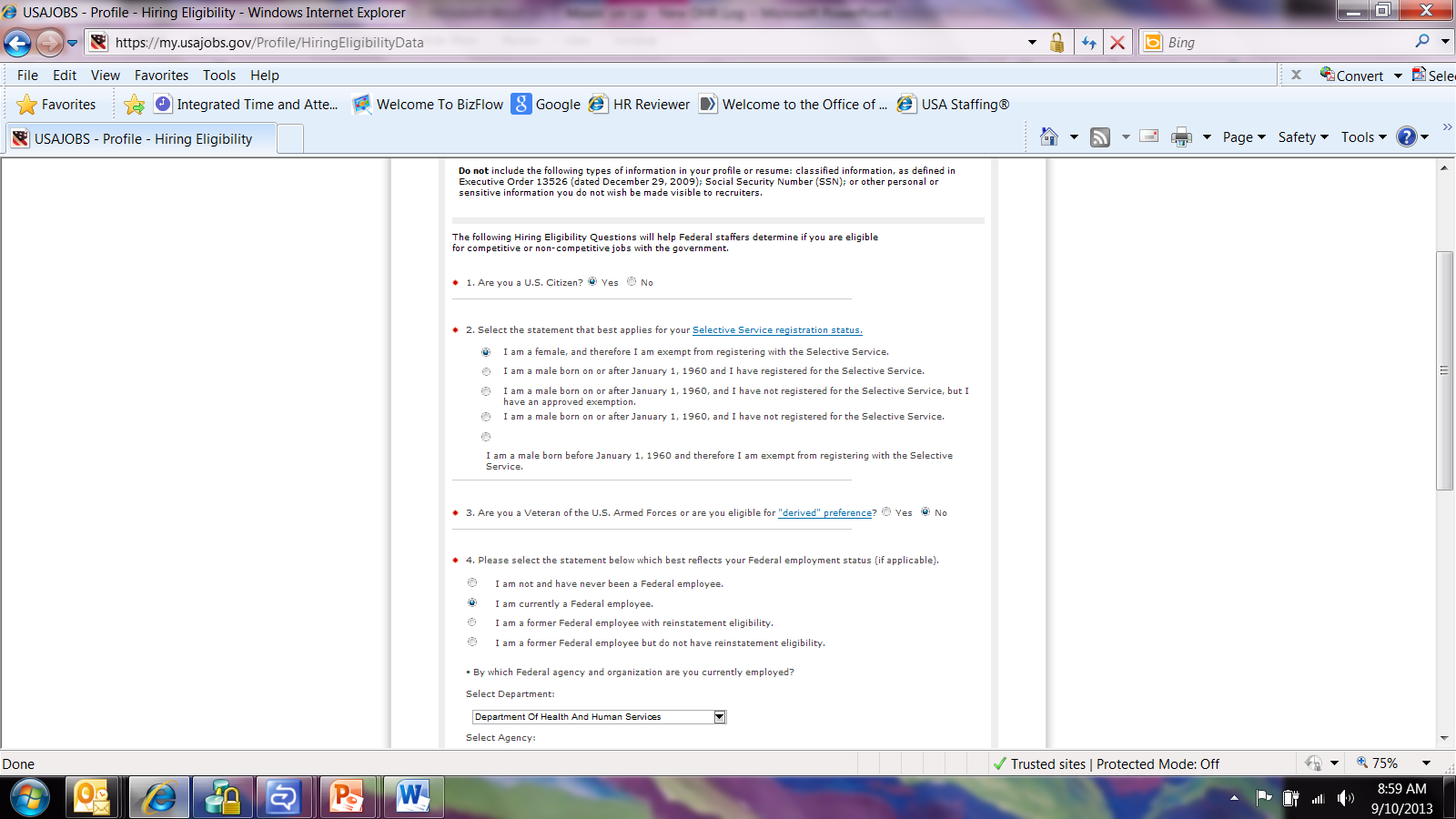 Increase the Relevance of Your Search
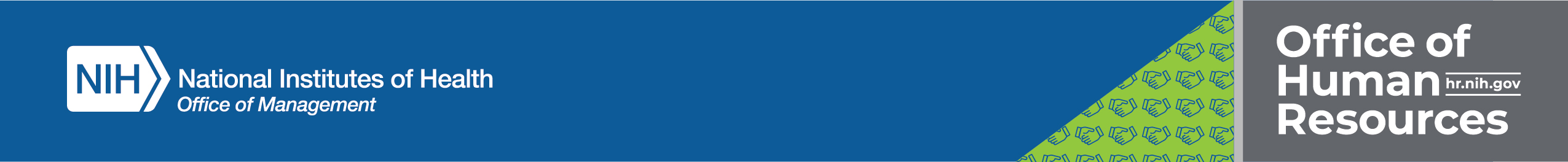 7
7
Building Your Online Resume
Building your online resume
Work Experience
Employer Information
Start/End Date-                          DD/MM/YYYY format
Average Hours-per week
Duties, Accomplishments and Related Skills
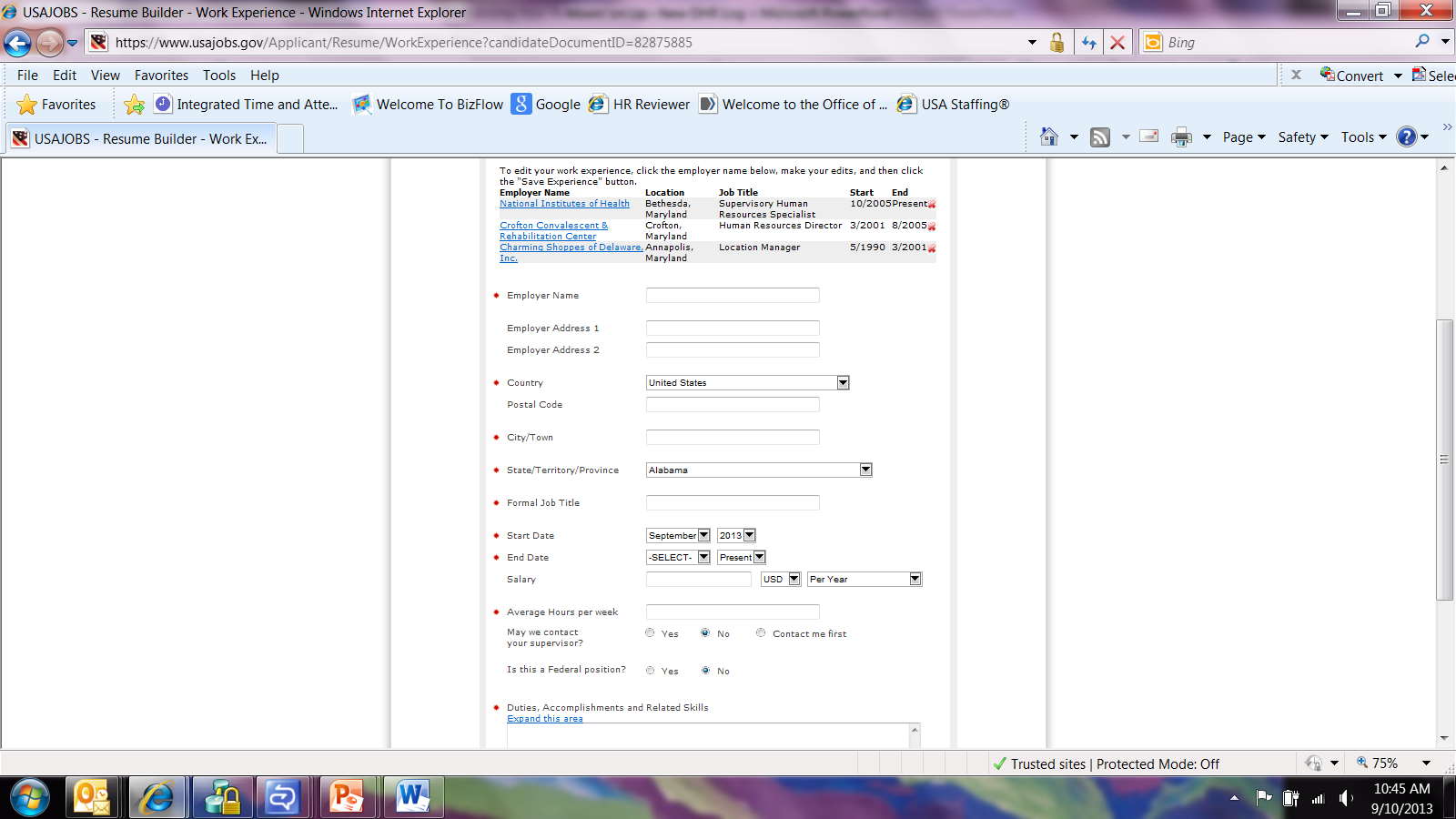 Experience:  What Set’s You Apart From Every Other Candidate
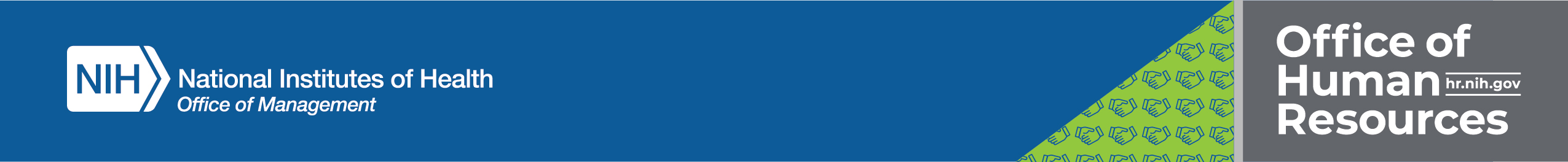 8
8
Building Your Online Resume
Building your online resume
Education
School or Program
Location
Degree/Level Attained
Dates-Degree conferred
Major/Minor/GPA
Relevant Coursework, Licensures, Certifications
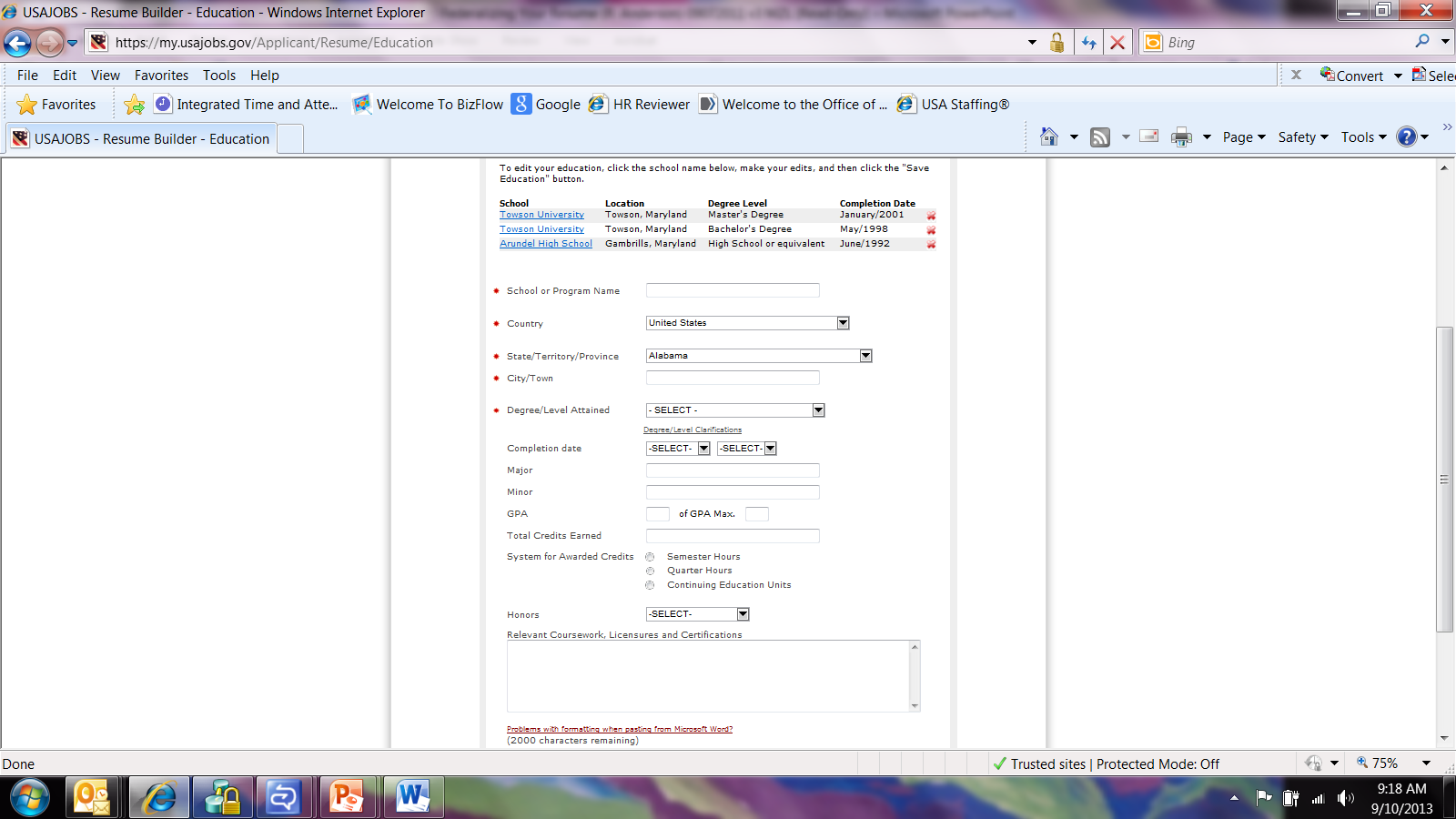 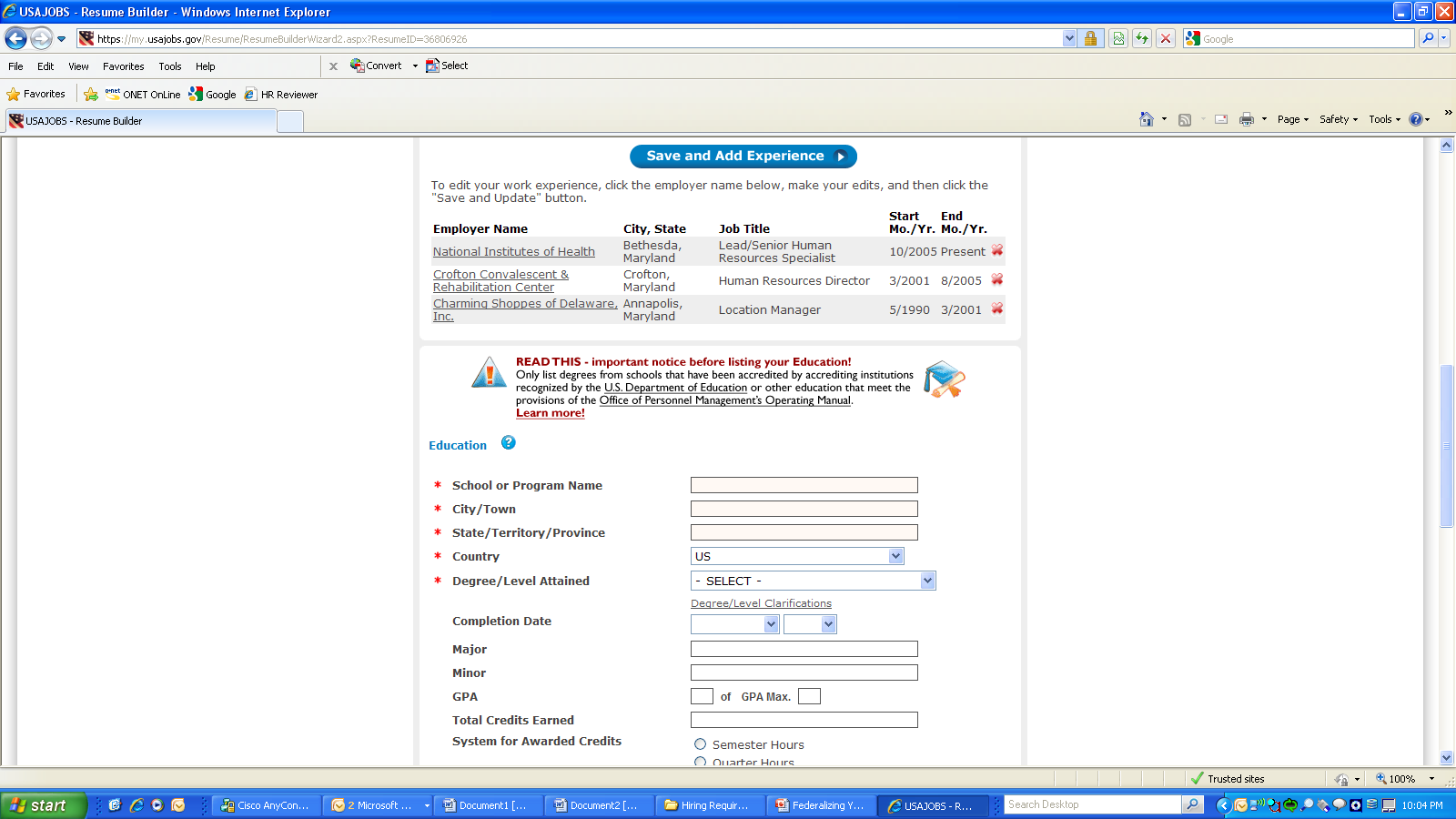 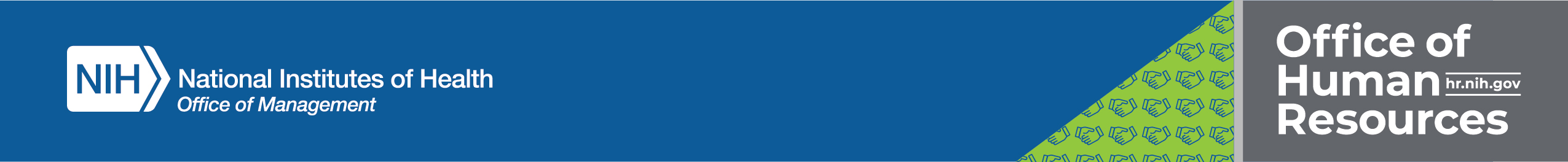 9
9
Building Your Online Resume
Building your online resume
Other
Job Related Training
Language Skills
Organizations/Affiliations
Professional Publications
Additional Information
References
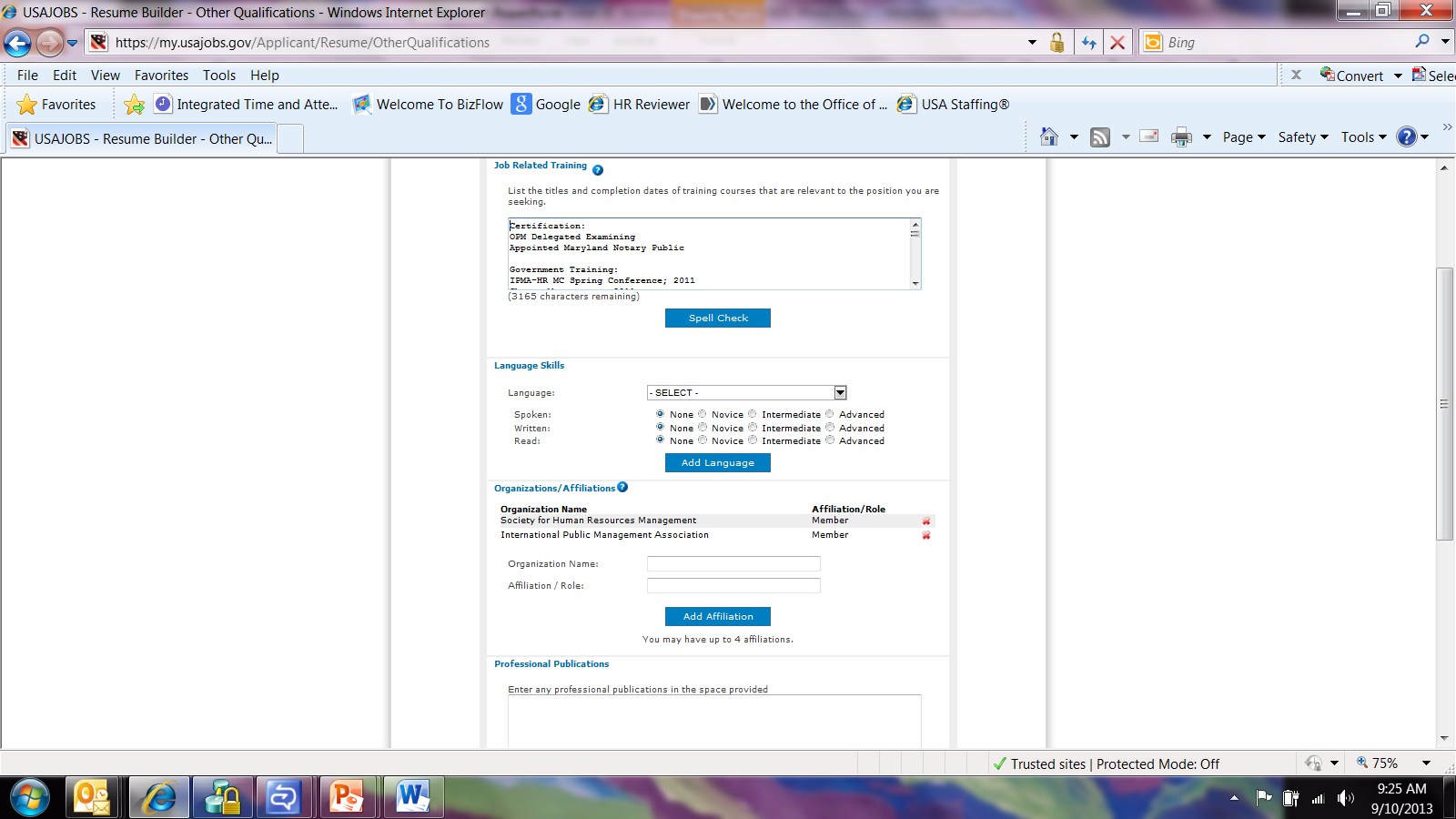 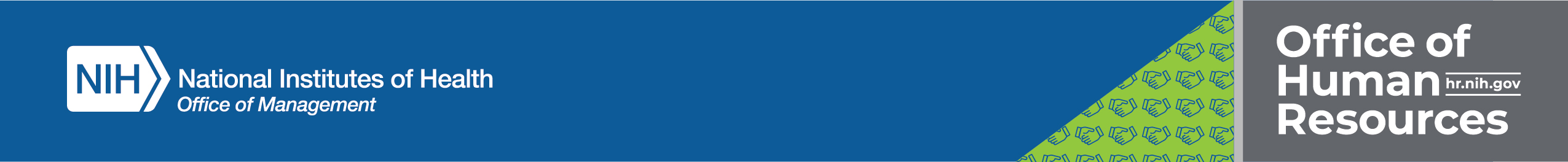 10
10
Online Resources
Online Resources
Jobs @ NIH – official web page
http://www.jobs.nih.gov/
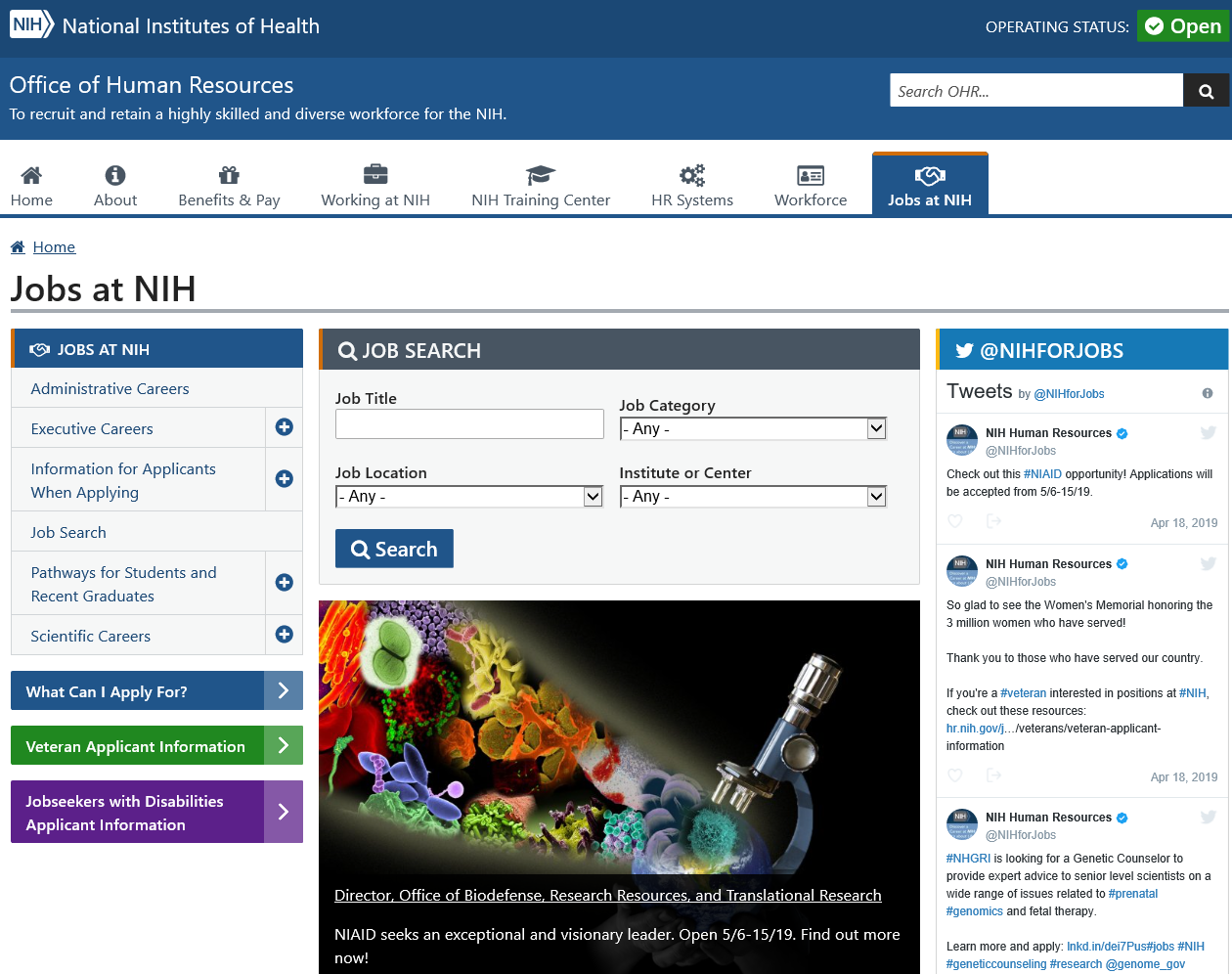 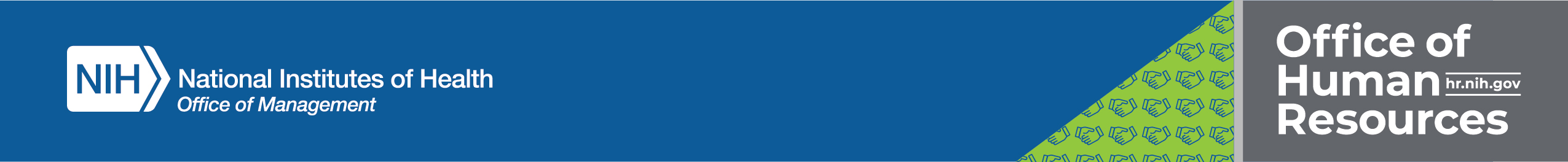 11
11
USAJOBS Announcements
USAJOBS Announcements
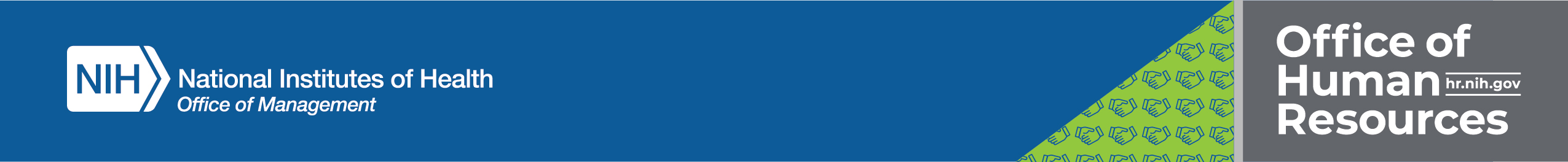 12
12
USAJOBS Announcements cont.
USAJOBS Announcements
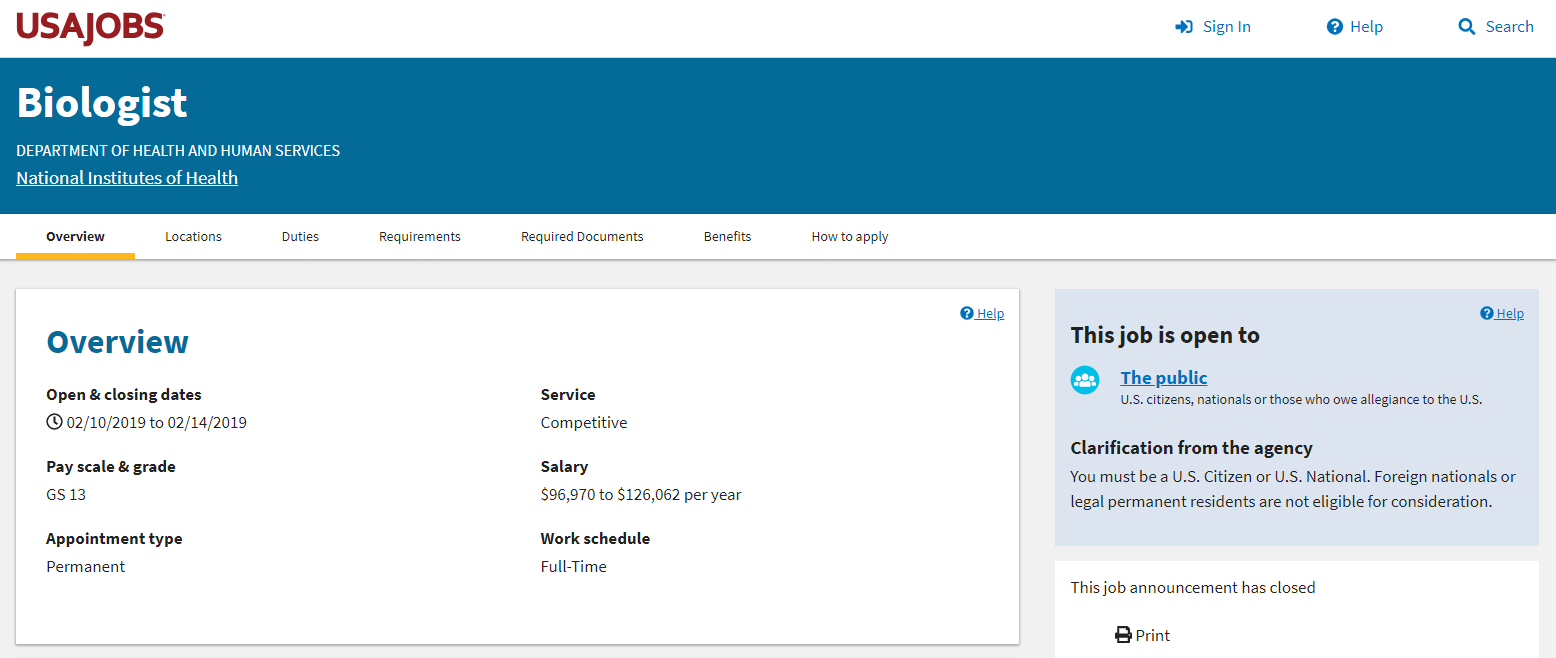 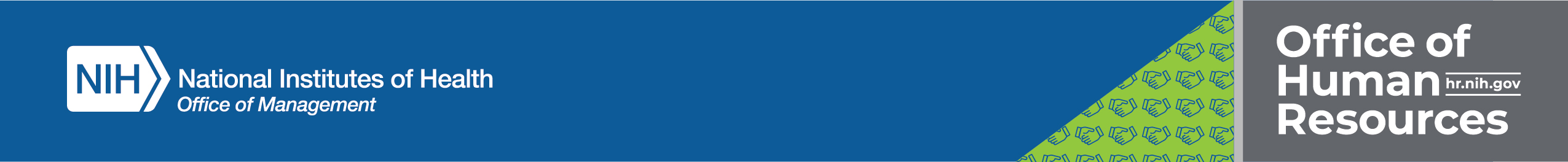 13
13
General Schedule Grades and Steps
General Schedule Grades and Steps
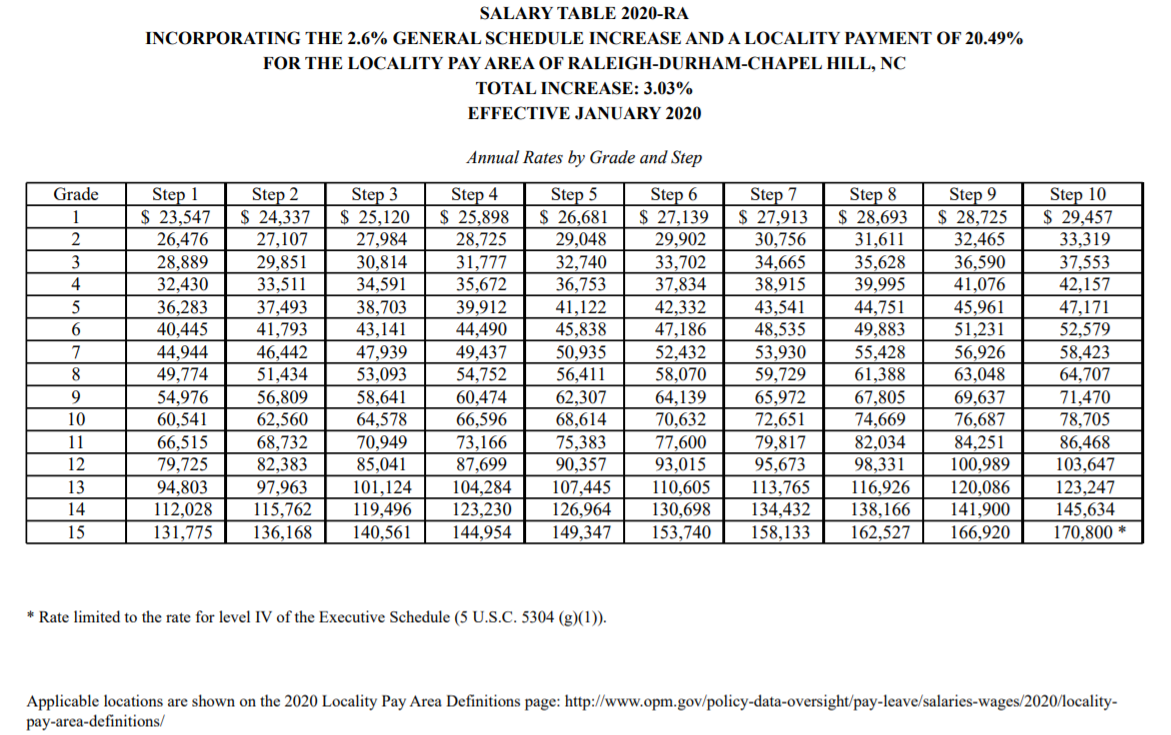 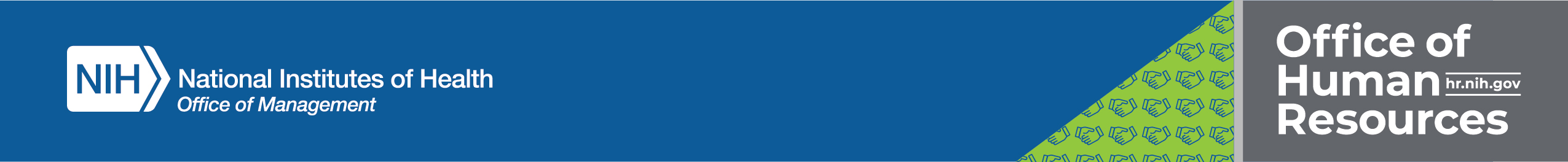 14
14
USAJOBS Announcements cont.
USAJOBS Announcements
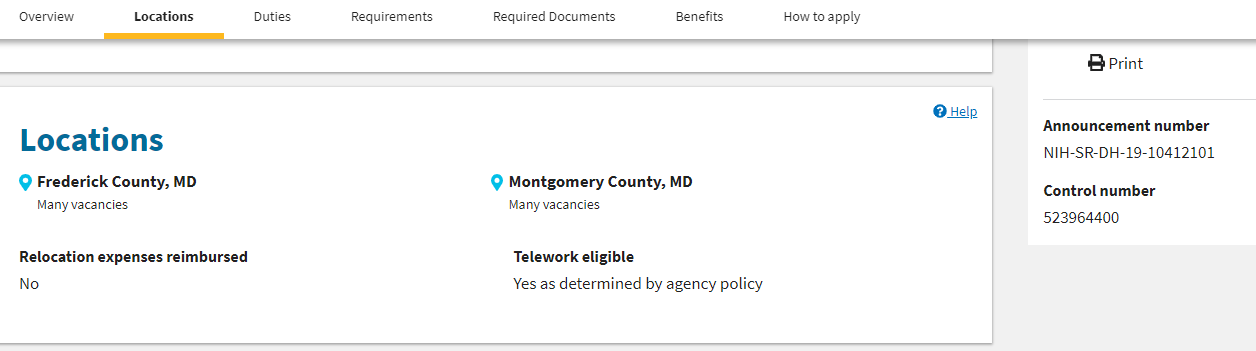 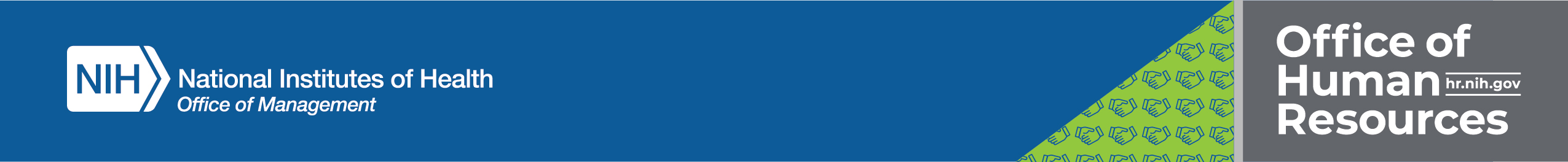 15
15
USAJOBS Announcements cont.
USAJOBS Announcements
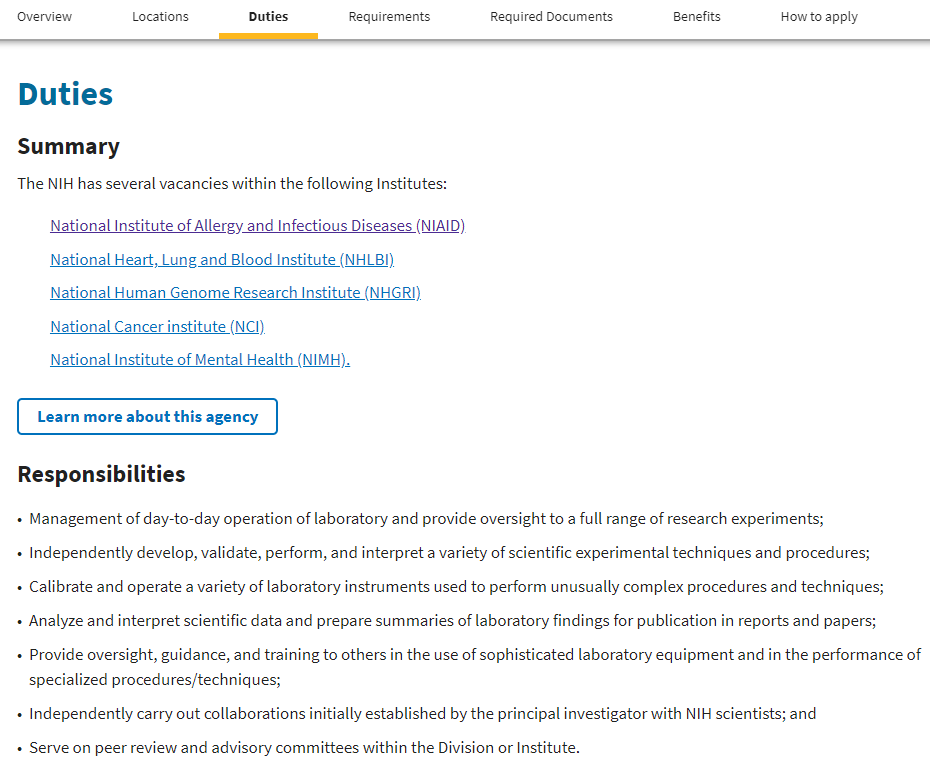 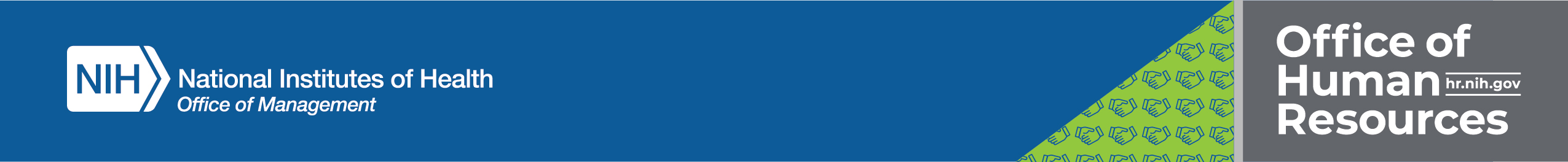 16
16
USAJOBS Announcements cont.
USAJOBS Announcements
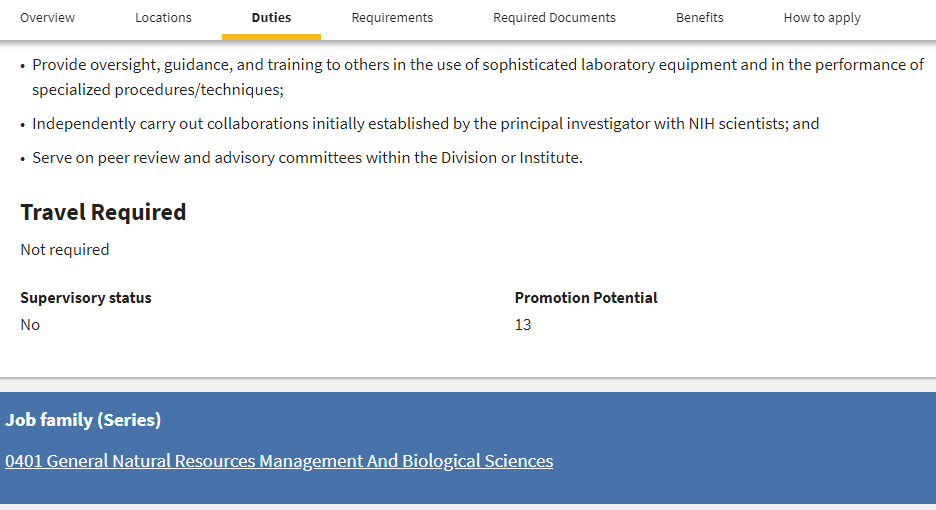 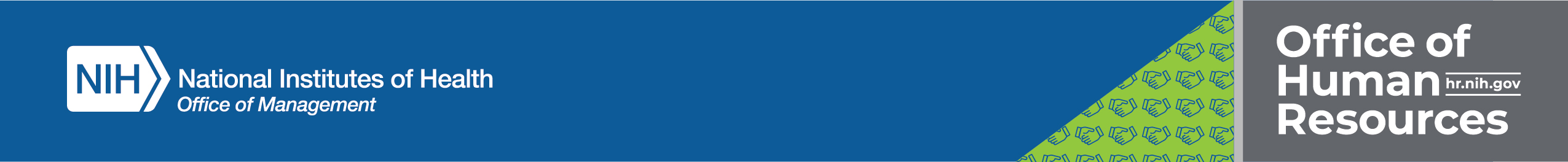 17
17
USAJOBS Announcements cont.
USAJOBS Announcements
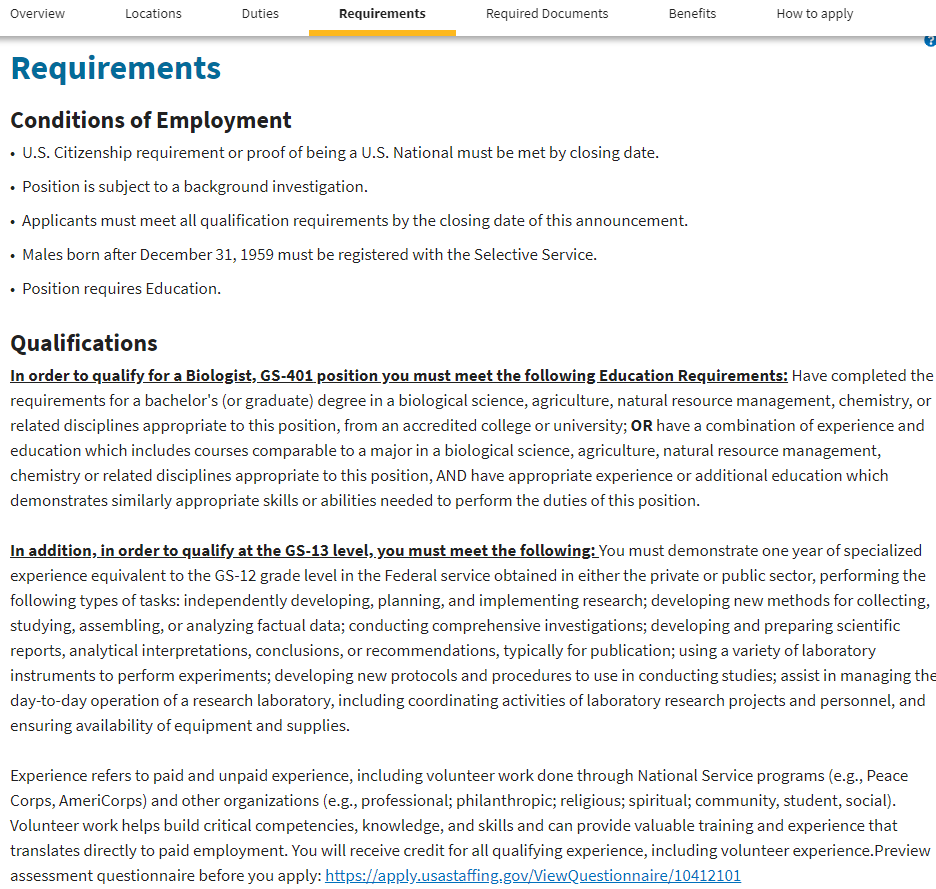 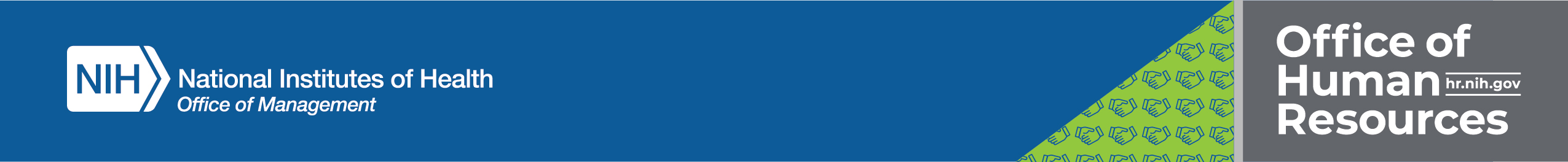 18
18
What is Specialized Experience?
What is specialized experience?
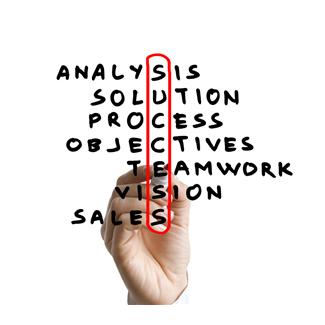 Experience related to the position

One year at the next lower grade level
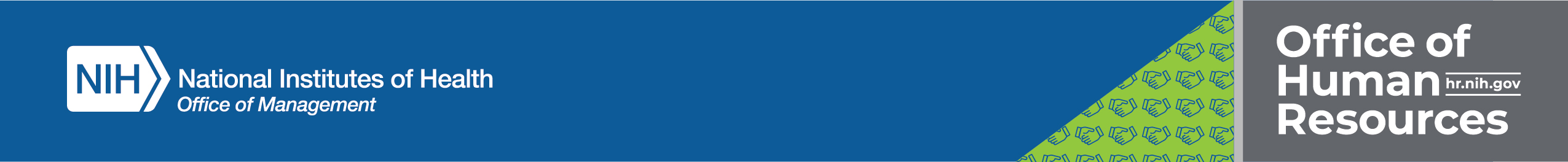 19
19
Specialized Experience
Specialized Experience
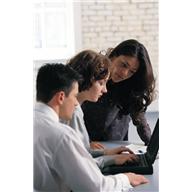 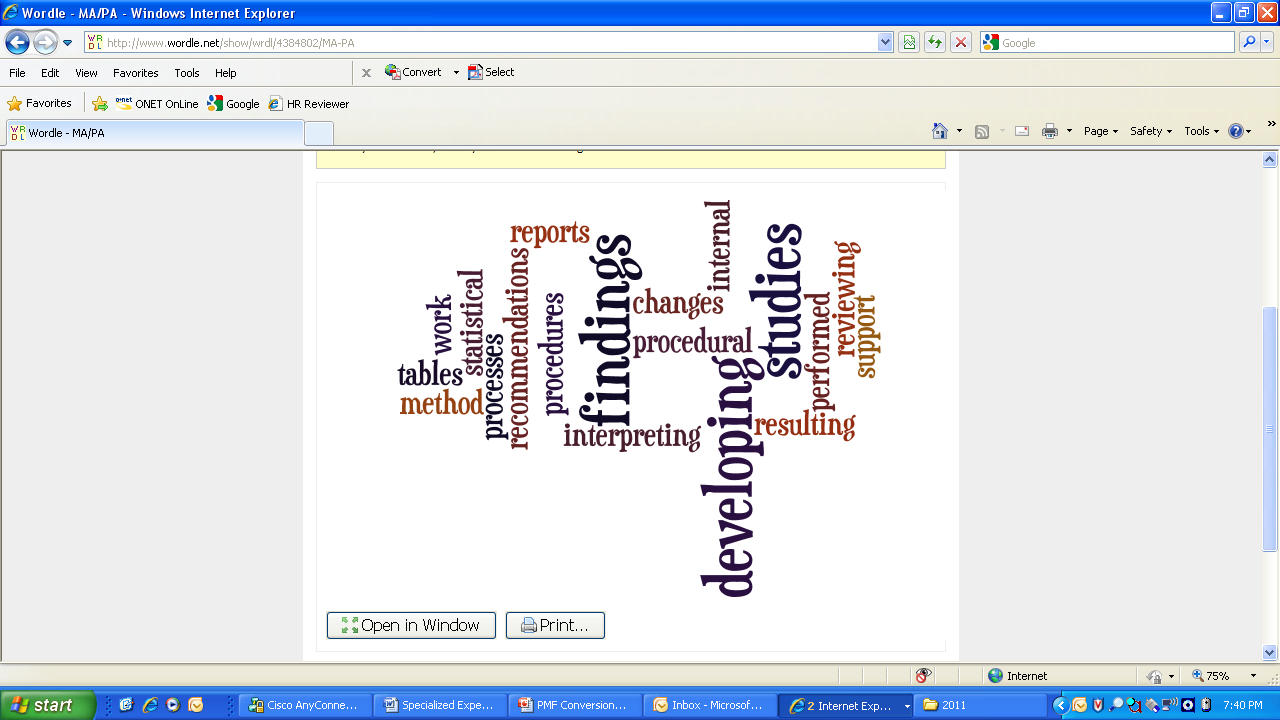 In addition, in order to qualify at the GS-13 level, you must meet the following: You must demonstrate one year of specialized experience equivalent to the GS-12 grade level in the Federal service obtained in either the private or public sector, performing the following types of tasks: independently developing, planning, and implementing research; developing new methods for collecting, studying, assembling, or analyzing factual data; conducting comprehensive investigations; developing and preparing scientific reports, analytical interpretations, conclusions, or recommendations, typically for publication; using a variety of laboratory instruments to perform experiments; developing new protocols and procedures to use in conducting studies; assist in managing the day-to-day operation of a research laboratory, including coordinating activities of laboratory research projects and personnel, and ensuring availability of equipment and supplies.
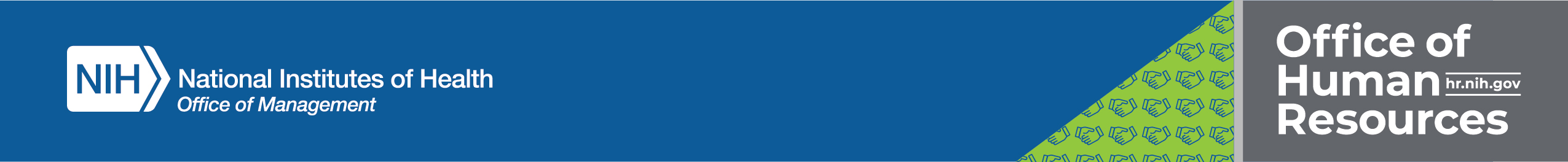 20
20
USAJOBS Announcements cont.
USAJOBS Announcements
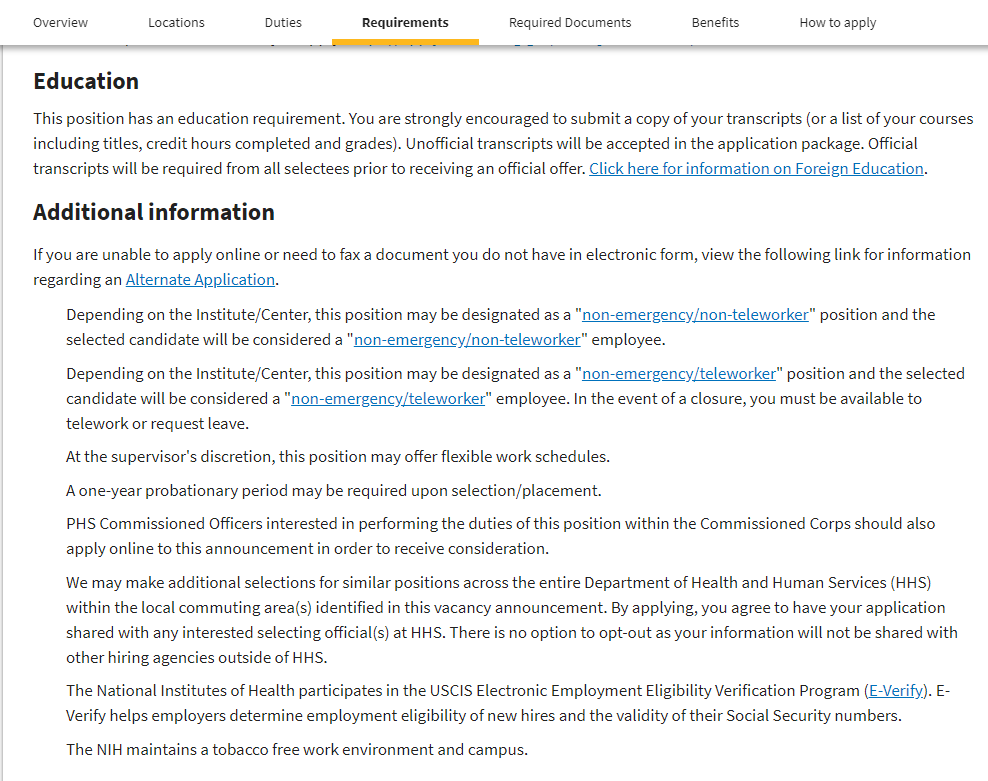 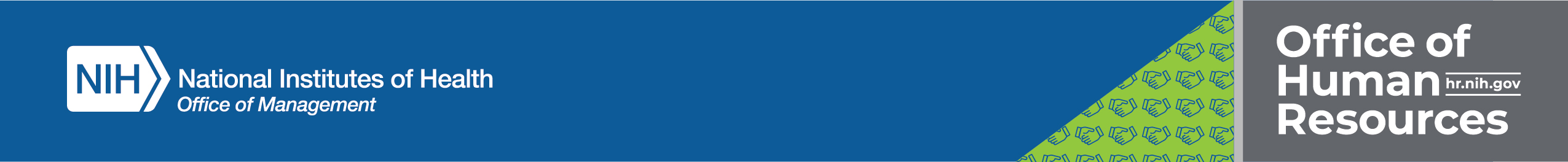 21
21
USAJOBS Announcements cont.
USAJOBS Announcements
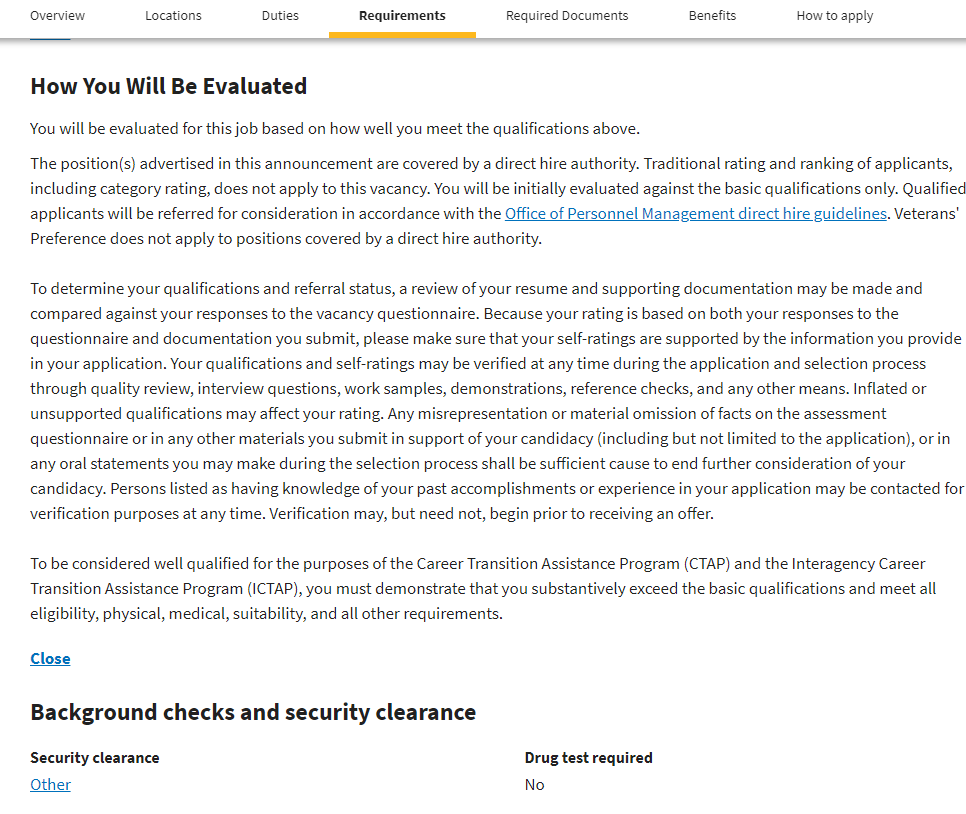 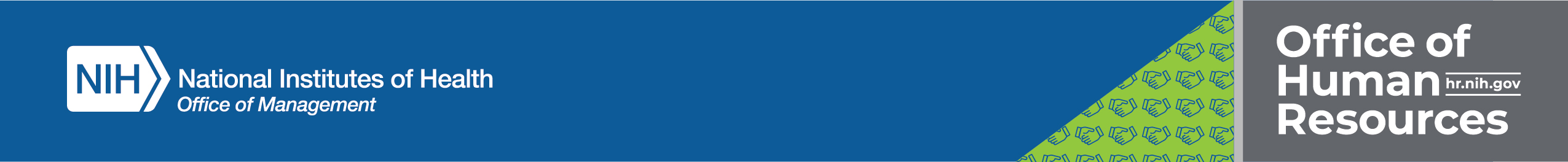 22
22
USAJOBS Announcements cont.
USAJOBS Announcements
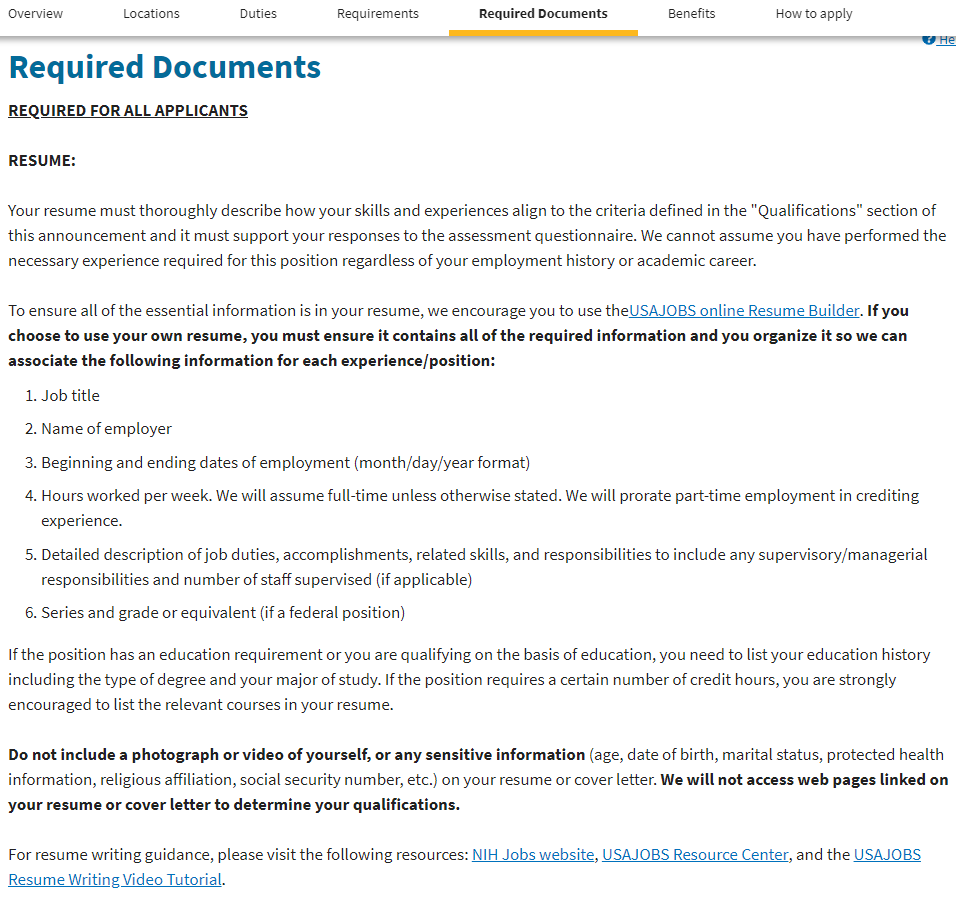 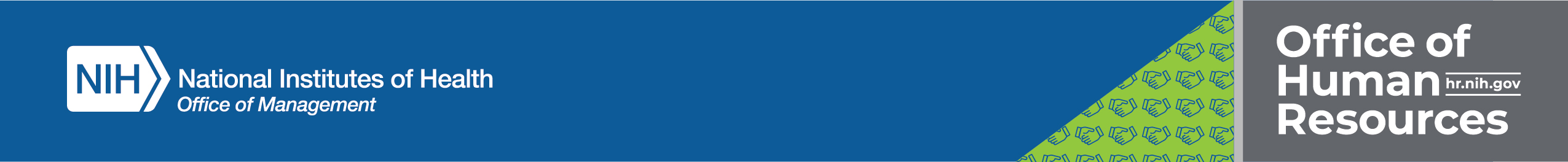 23
23
USAJOBS Announcements cont.
USAJOBS Announcements
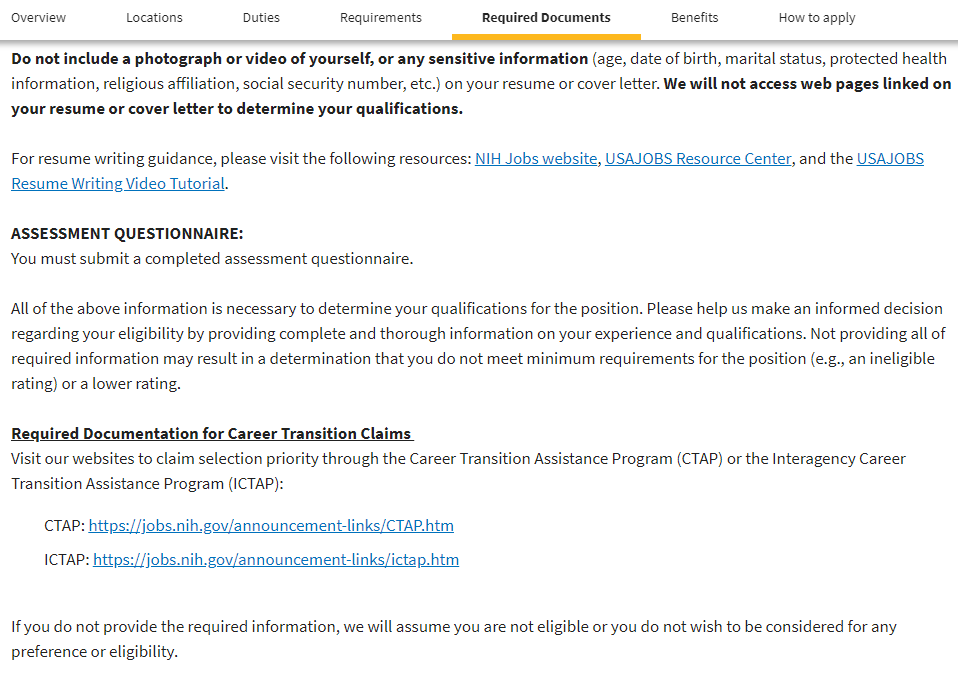 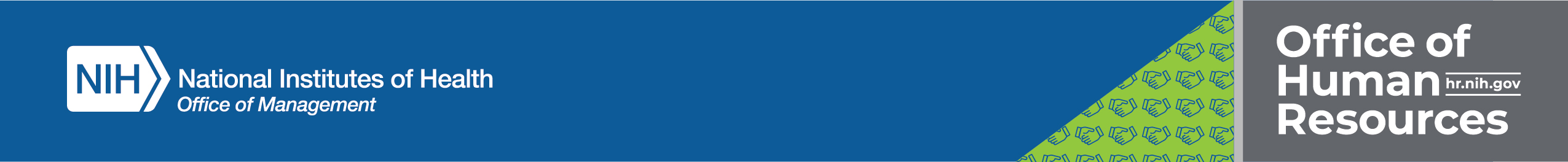 24
24
USAJOBS Announcements cont.
USAJOBS Announcements
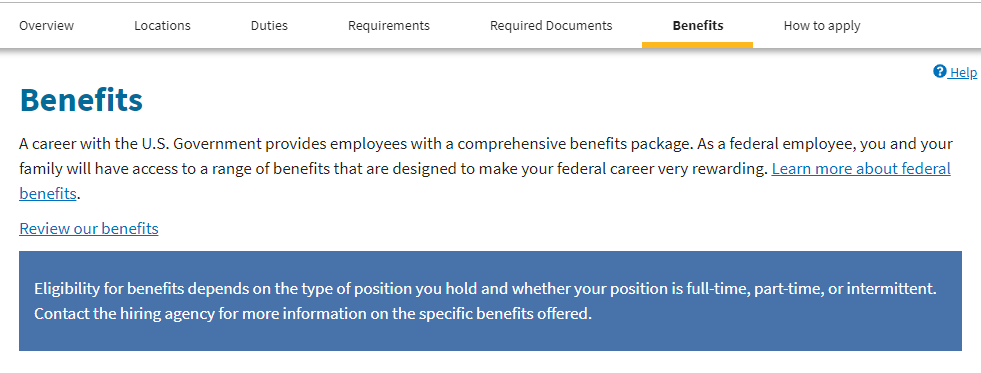 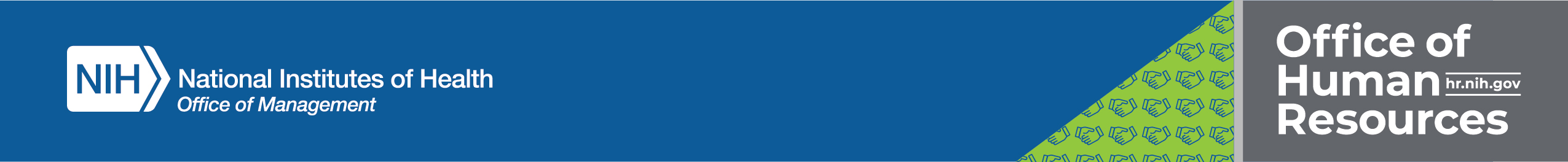 25
25
USAJOBS Announcements cont.
USAJOBS Announcements
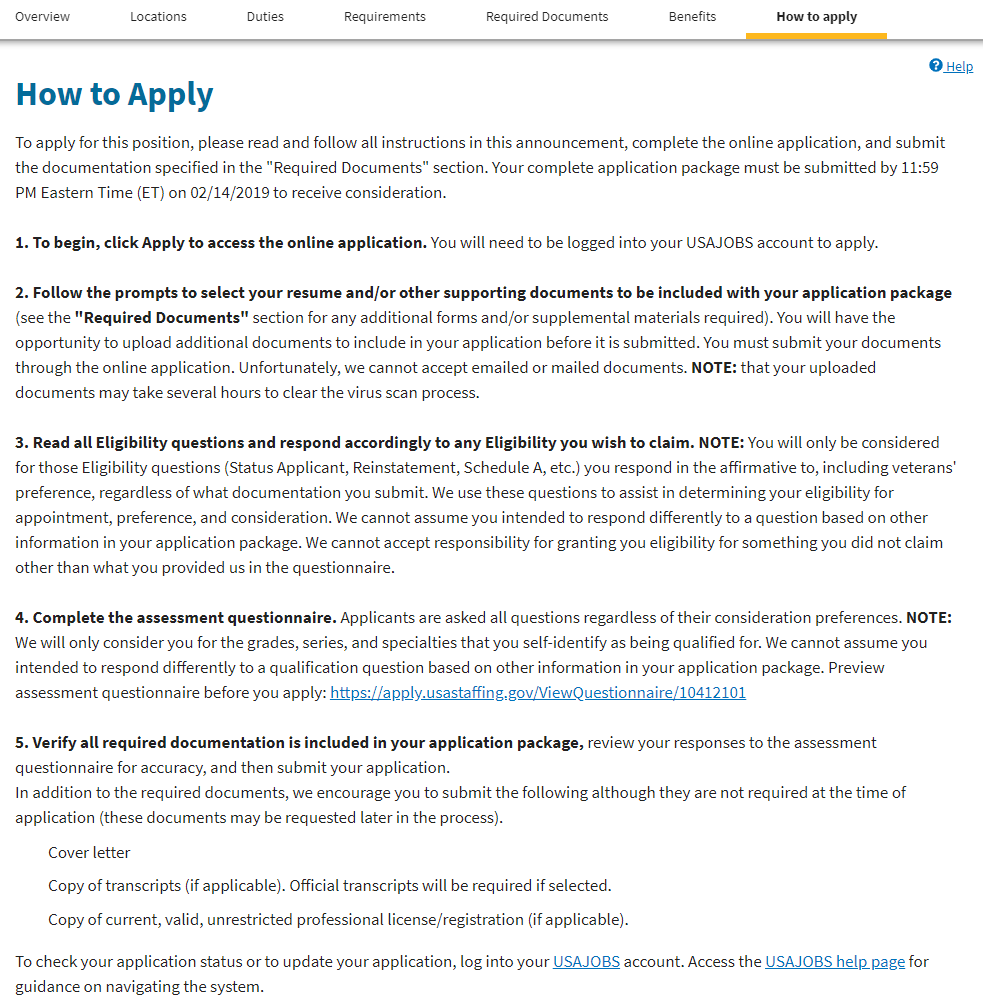 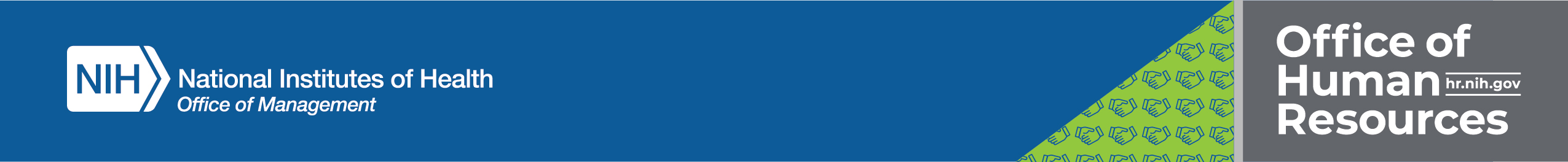 26
26
Resources
Resources
NIH Jobs Website (Federal Resume Tips) - http://www.jobs.nih.gov/jobsearch/FederalResume.htm

Federal Agency Core Competencies - www.vetfedjobs.org/competencies.doc

USAJOBS Resource Center - https://help.usajobs.gov/index.php/Main_Page

Qualification Standards by Series - http://www.opm.gov/qualifications/standards/indexes/num-ndx.asp 

Subscribe to an OPM List - http://apps.opm.gov/Listserv_Apps/list-sub.cfm 

Ten Steps to a Federal Job (Kathryn Troutman) - http://www.resume-place.com/

Emotional Intelligence (Daniel Goleman) - http://danielgoleman.info/topics/emotional-intelligence/
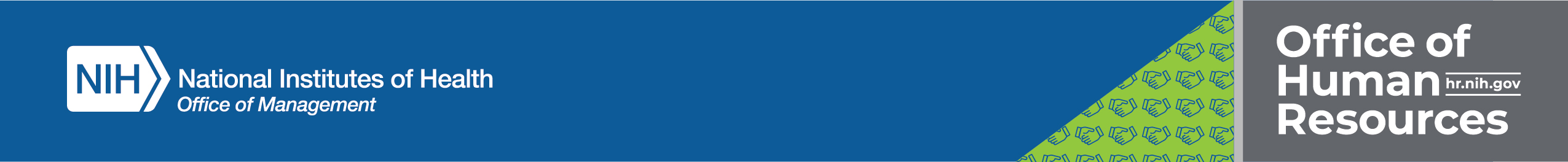 27
27
Real-World Application ExampleHealth Scientist:  Office of Fellows’ Career DevelopmentTammy R.L. Collins, Ph.D.Director, Office of Fellows’ Career Development
How Are Government Resumes Evaluated?
How are government resumes evaluated?
First screened by human resources
MUST pass this first screen for it to be forwarded to hiring manager
Rated based on how well you can perform the job duties = look at application and answers to the questions
Put into a category based on your rating = EX: Best Qualified, Well-Qualified, Qualified; you want to be in the ‘Best Qualified’ category
Hiring manager receives a ‘Certificate of Eligibles’ in which candidates are rank-ordered
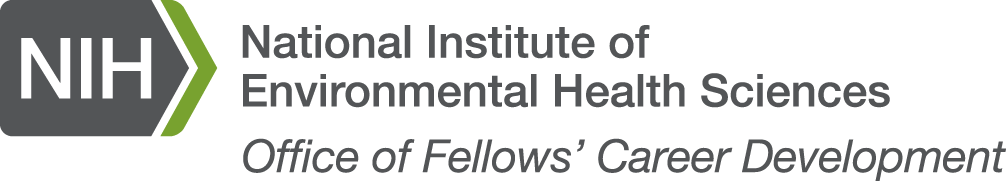 Sample Questions
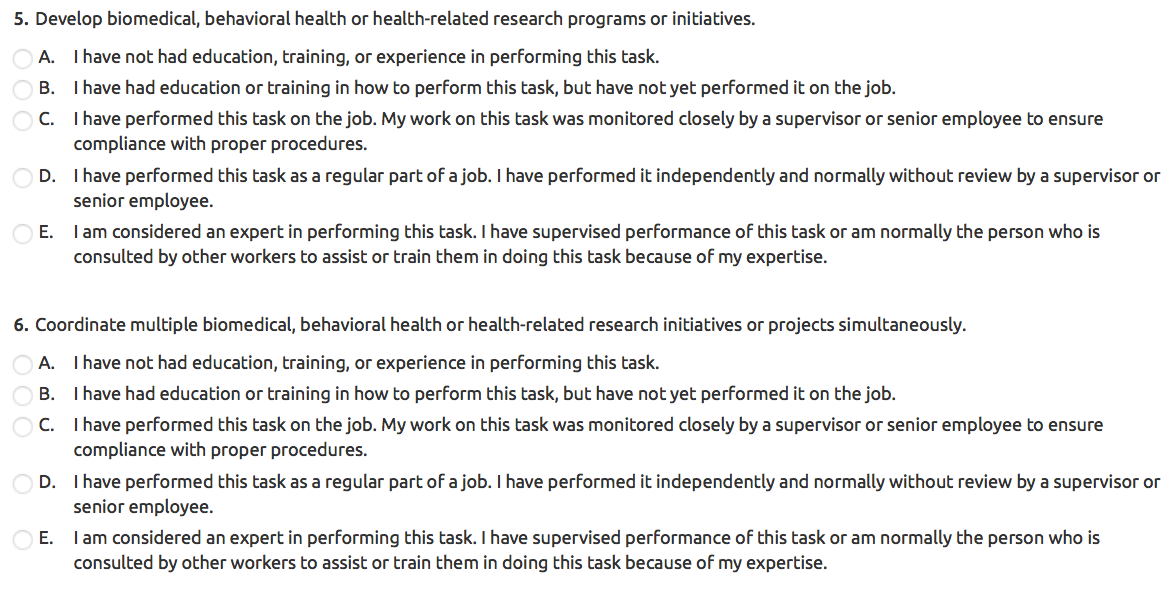 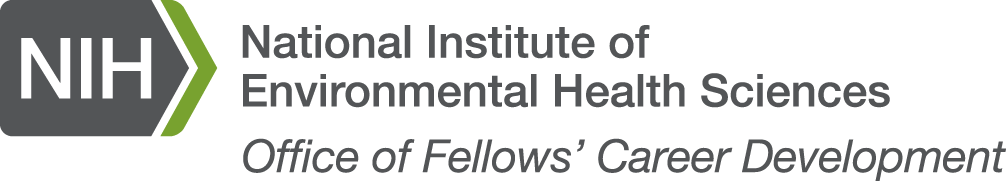 Key Differences of Government Resumes?
Key differences of government resume
Demonstrate experience in every skill required

No page limit
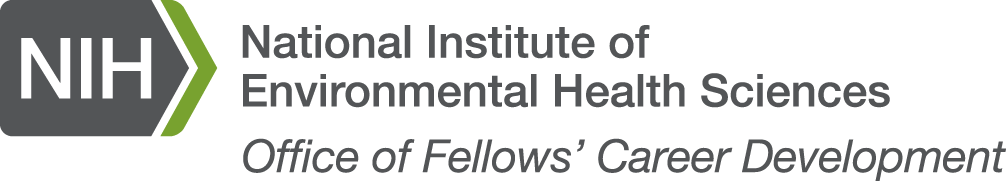 What Additional Considerations for Government Applications?
What additional considerations for government applications?
Spoon-feed information to HR

Make it easy to determine how you are qualified for the position and can do the job

Ensure you are truly an ‘Expert’ at the questions they ask; don’t be modest

Questions reflected in application

Volunteer experience counts!

Networking!
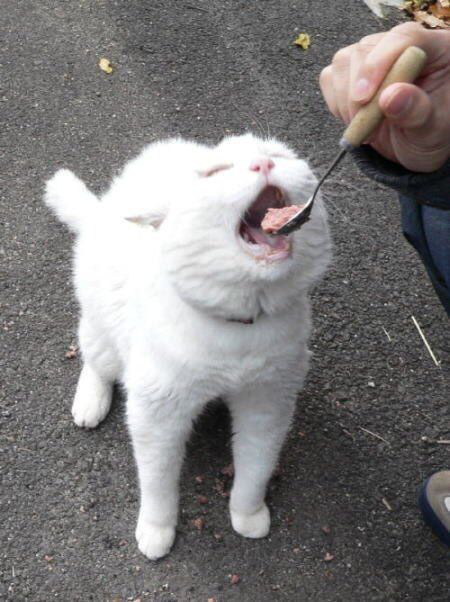 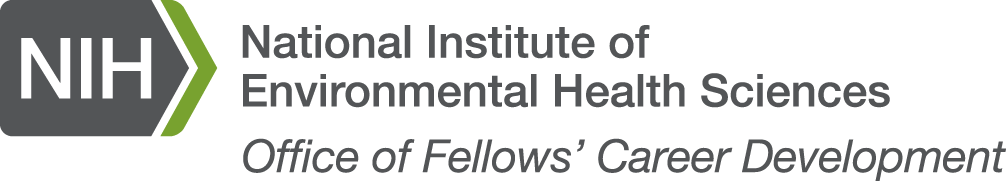 More Tips
More tips
Upload a nicely formatted PDF RESUME as a separate document and copy/paste info into the USAJOBS resume builder

Upload additional supporting documents (cover letter, references, etc.)

Does your application seem exceedingly long?
You’re doing it right!
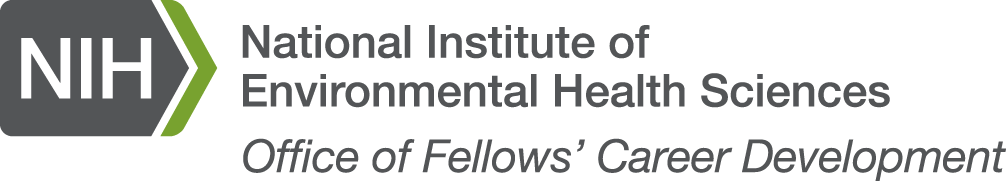 Step-by-Step Approach:
Step-by-step approach
Qualifications Example
developing and overseeing scientific research education and mentoring programs;  
analyzing the effectiveness of career development programs; 
preparing scientific papers, posters and reports for publication in the peer-reviewed scientific literature and for presentation to senior scientific leadership; 
organizing scientific workshops or symposia to enhance the scientific skills of trainees;
advising trainees regarding career decisions, grants preparation and submission, stipend and benefits information, and conflict resolution.
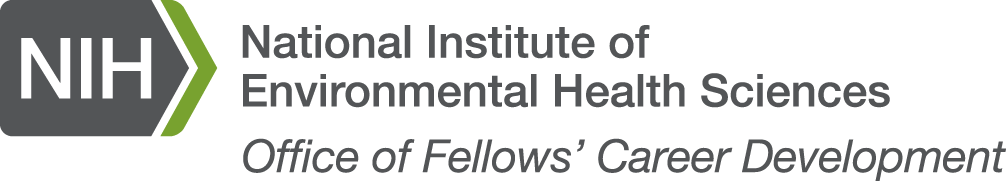 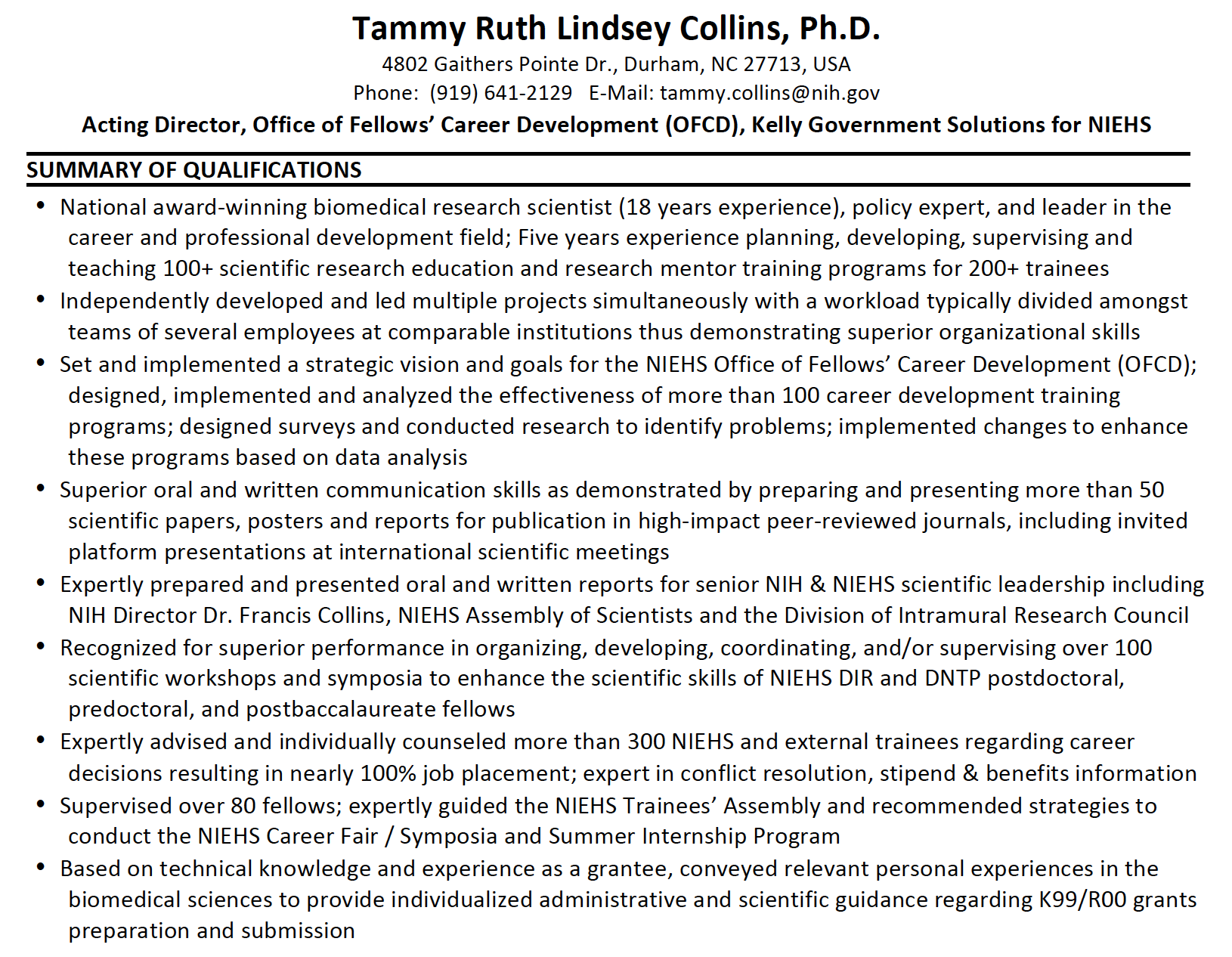 Resume sample
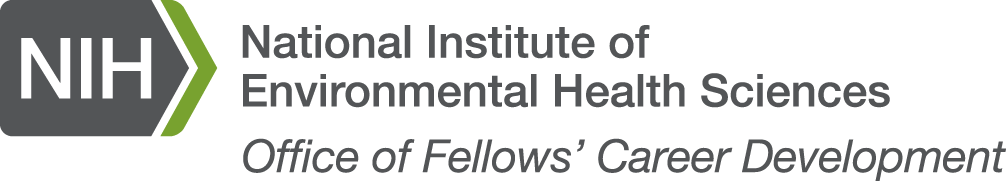 Responsibilities/Duties
Design, implement, and evaluate career enhancement programs;
Develop guidance and operational procedures to improve the National Institute of Environmental Health Sciences (NIEHS) training experience;
Provide individualized administrative and scientific guidance to NIEHS trainees and track their progress and career placements;
Keep abreast of national trends in career development;
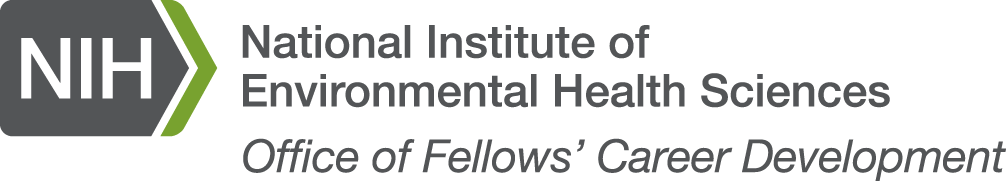 Responsibilities/Duties, cont’d
Provide scientific, administrative, and management oversight of the NIEHS Summer Internship Program;
Draft and defend an annual budget for the Office of Fellows' Career Development (OFCD);
Provide expert technical advice and policy interpretation to NIEHS Leadership.
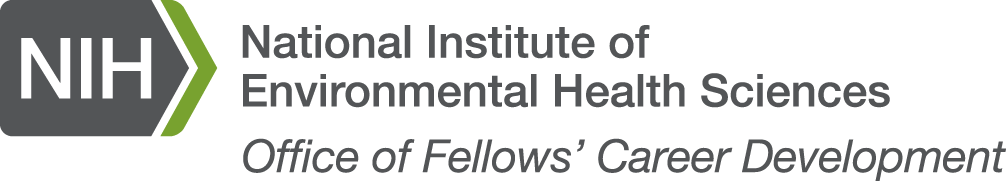 Resume sample
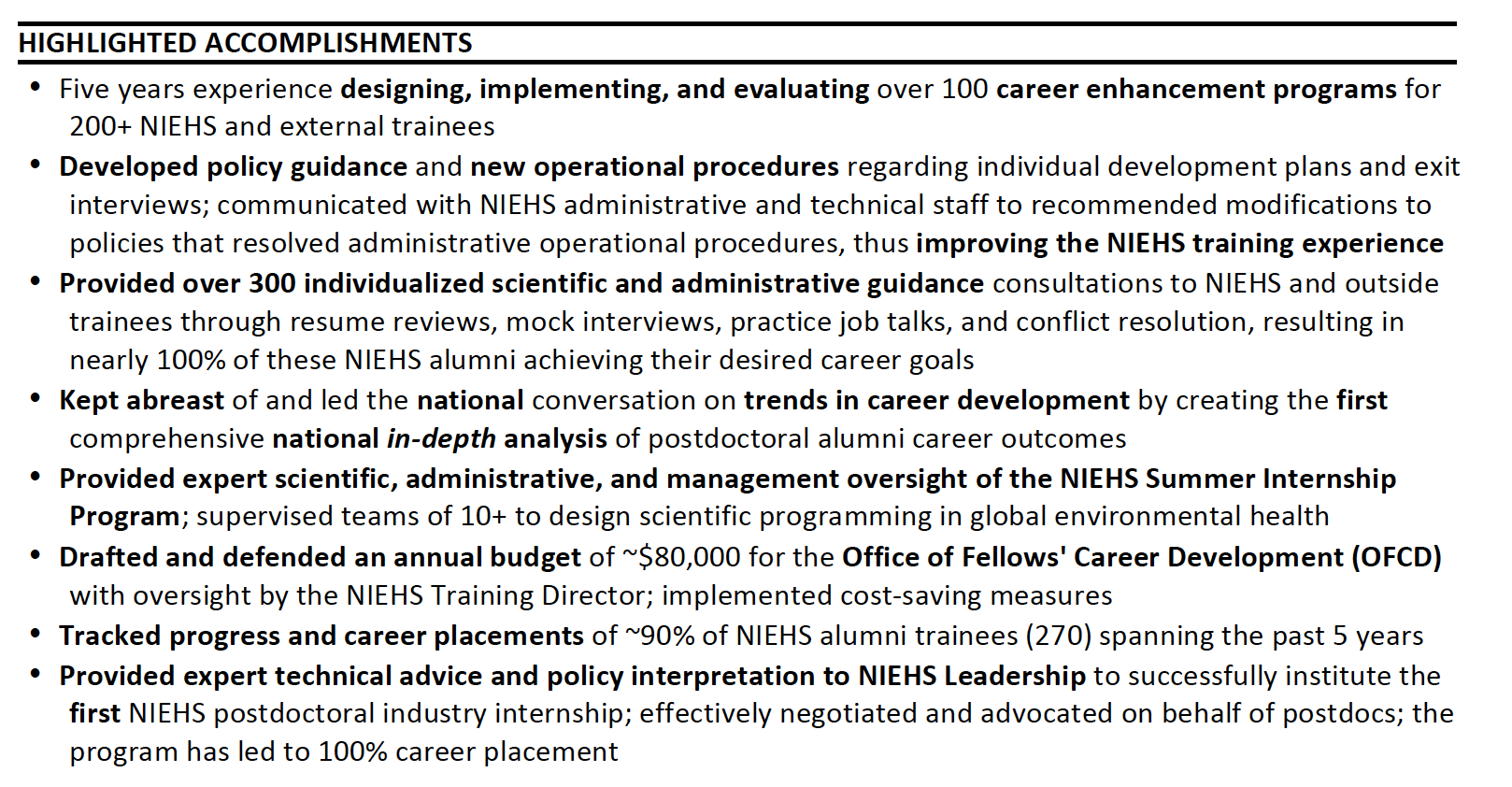 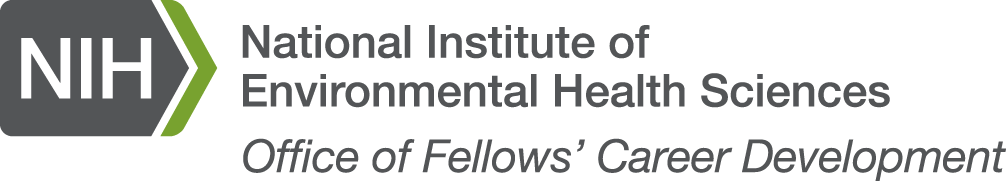 Job Question Examples
25. Provide oversight of a scientific program.
Provided oversight of the scientific program for ~40 NIEHS summer interns; supervised a team of 8-10 trainees and employees to develop and teach topics in Global Environmental Health and Exposure Biology
37. Evaluate work performance of subordinate employees.
Evaluated the work performance of four subordinate undergraduate research employees; met weekly and provided oral and written recommendations for developing their critical research, thinking, and writing skills
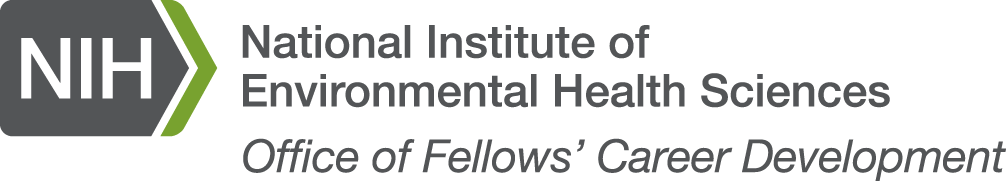 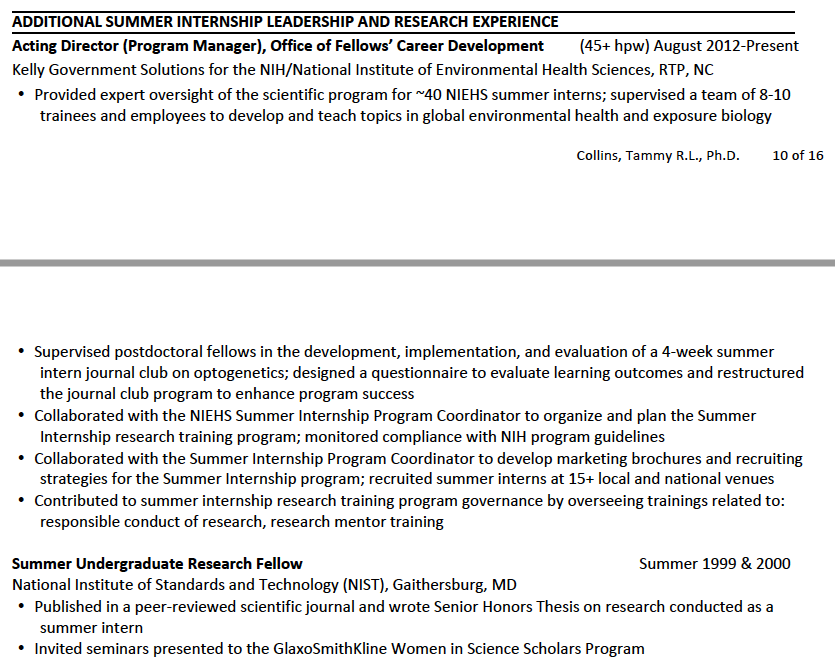 Resume sample
HOW?  Articulate Using STAR
S
Describe the situation or provide some background on your achievement.  Why did you do it?  Why is it important? Responding to what problem?
Who benefitted and how? What was the impact? What were the key deliverables, measures, or standards?  What was your specific contribution?
Situation
R
T
Result
Task
In responding to the situation, what task did you decide to carry out?
In carrying out the tasks, what were some of the specific actions you took?  Elaborate on processes, procedures, and methods.
Action
A
Thoughts on the STAR technique...
Thoughts on the STAR technique
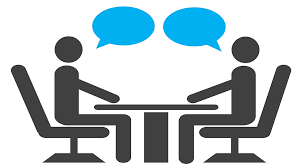 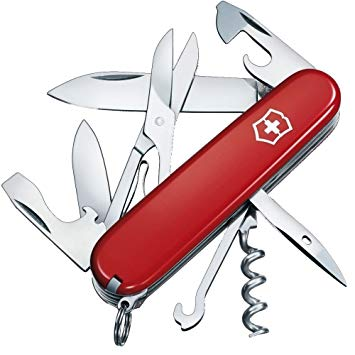 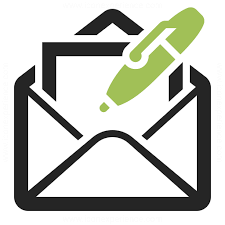 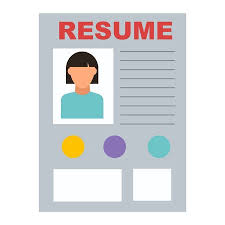 As co-chair of a 19-member symposium committee serving ~400 attendees,
STAR
thus increasing team motivation as evidenced by reaching planning milestones 3 months ahead of schedule
streamlined communication flow amongst the group by
S
T
R
A
creating online, group accessible & editable documentation; regularly kept the team abreast of planning progress and organized teambuilding activities
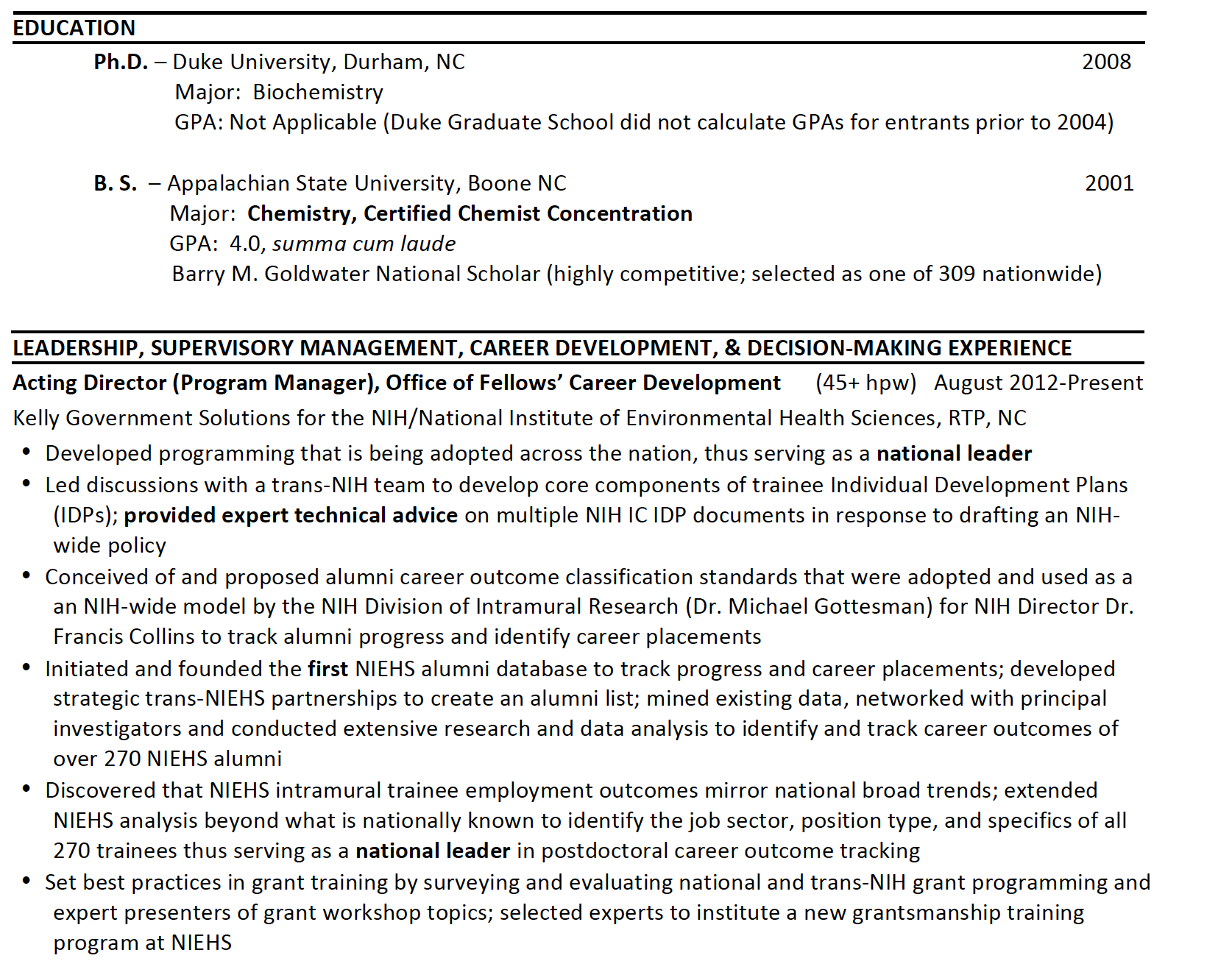 Resume Sample
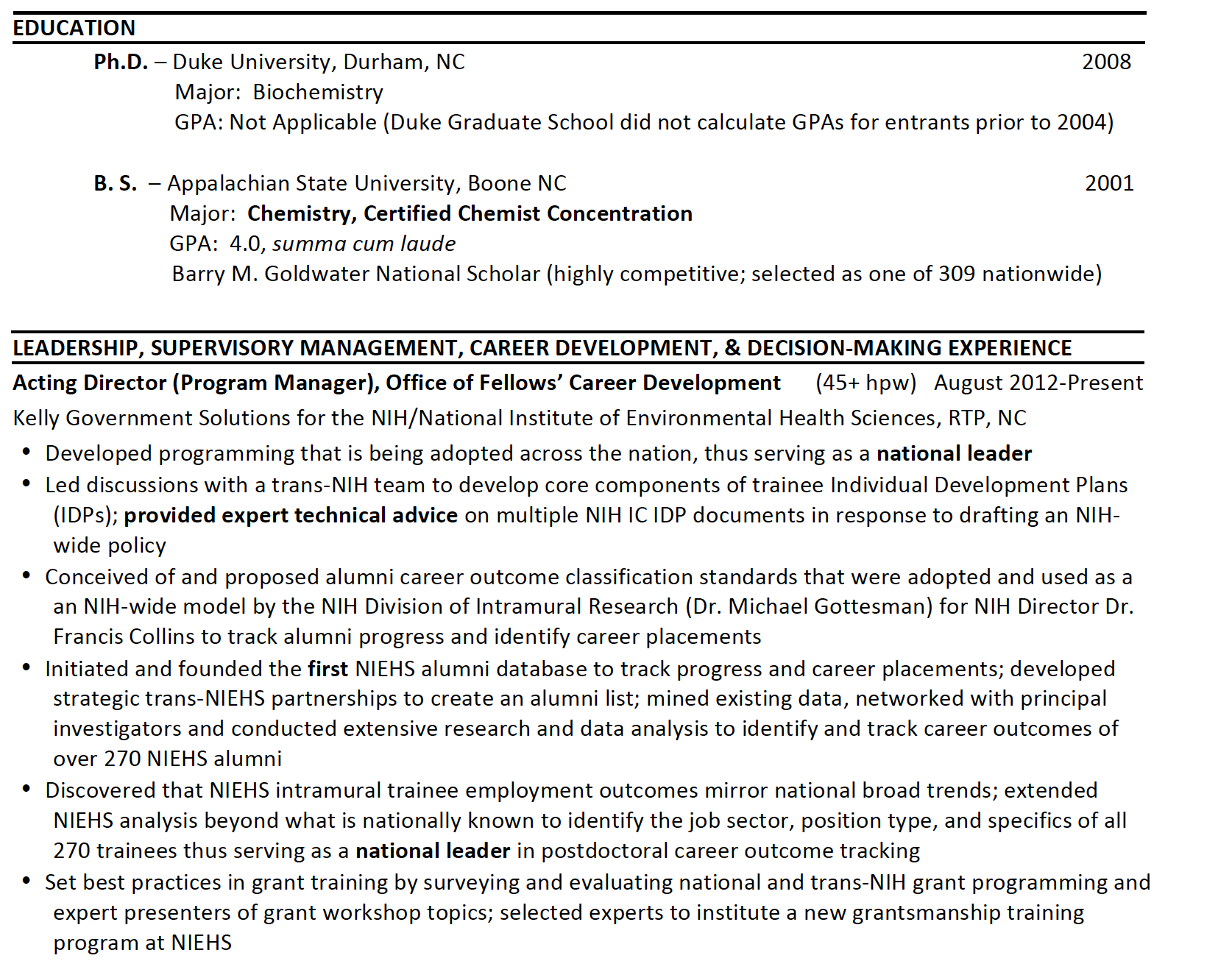 Resume Sample
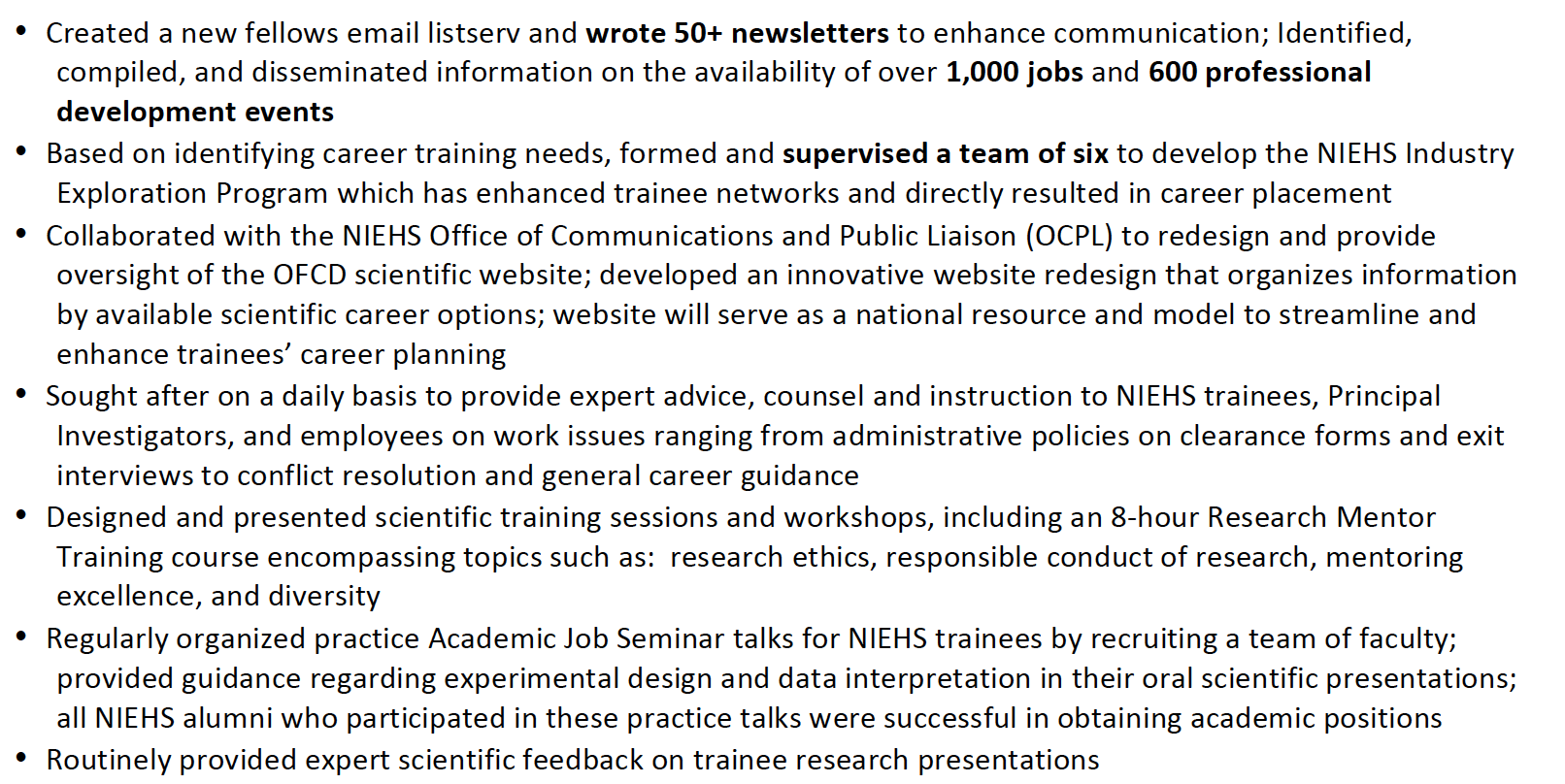 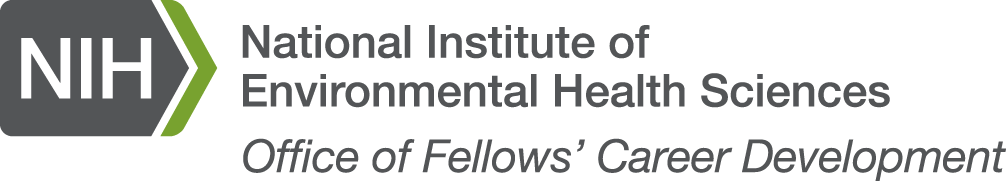 Resume Sample
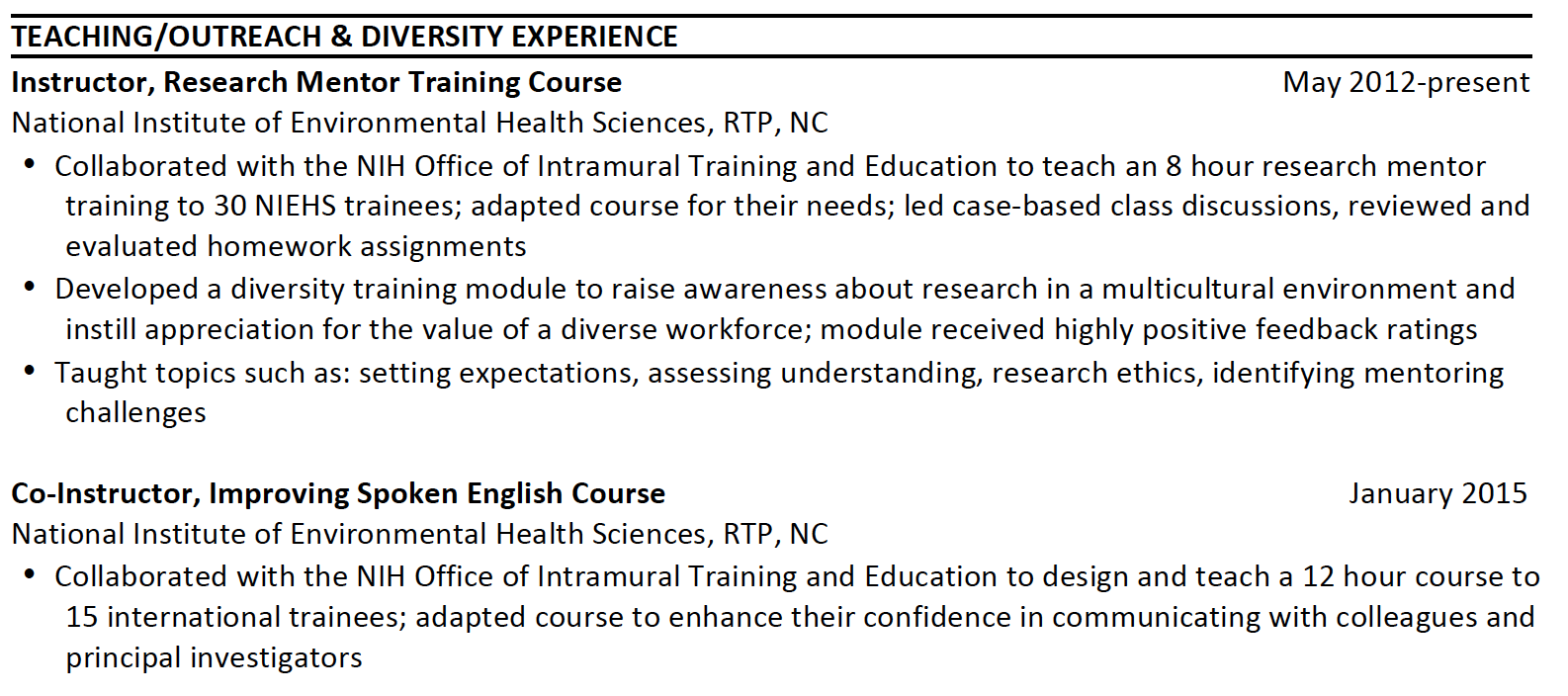 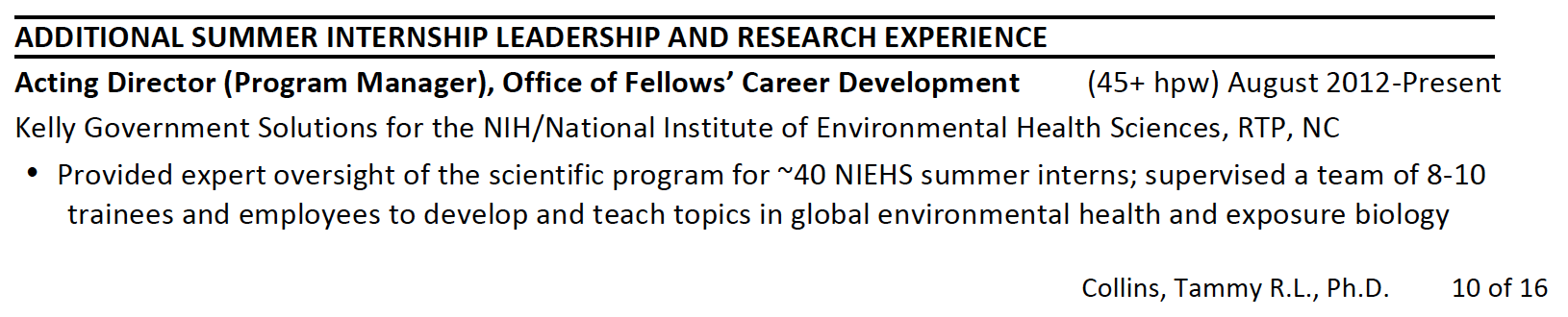 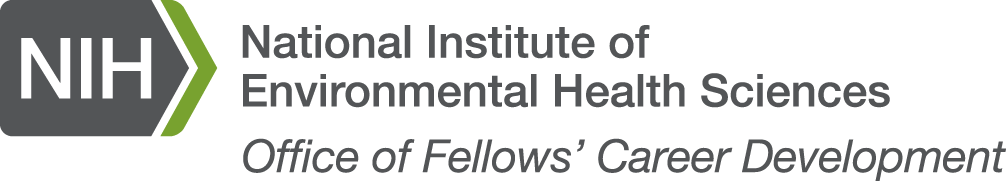 Types of Government Jobs
Types of Government Jobs
Principal Investigator:  NOT found on USAJOBS, typically found on Institute website.  Department-specific searches.  (NOTE:  NIH-wide Earl Stadtman Search)
Staff Scientist:  NOT found on USAJOBS, typically found on Institute website. 
Postdoc:  NOT found on USAJOBS, typically contact PI directly or search OITE Jobs Boards 
Biologist, Chemist, etc.:  USAJOBS, GS position
Program Analysts, Administrators, etc.:  ex: “Health Scientist Administrator”  USAJOBS, GS position

Other Agencies:  EPA, NSF, FDA, CDC, DOD, DOE, SI
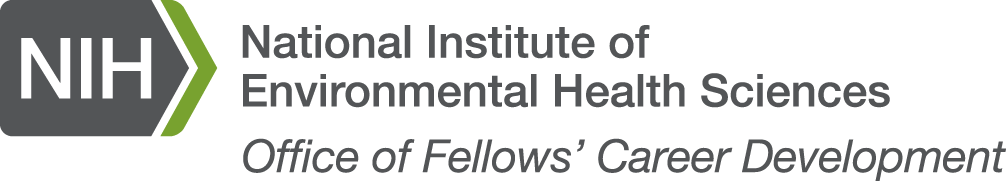 Postdoctoral Fellow Pay at NIEHS
Postdoctoral Fellow Pay at NIEHS
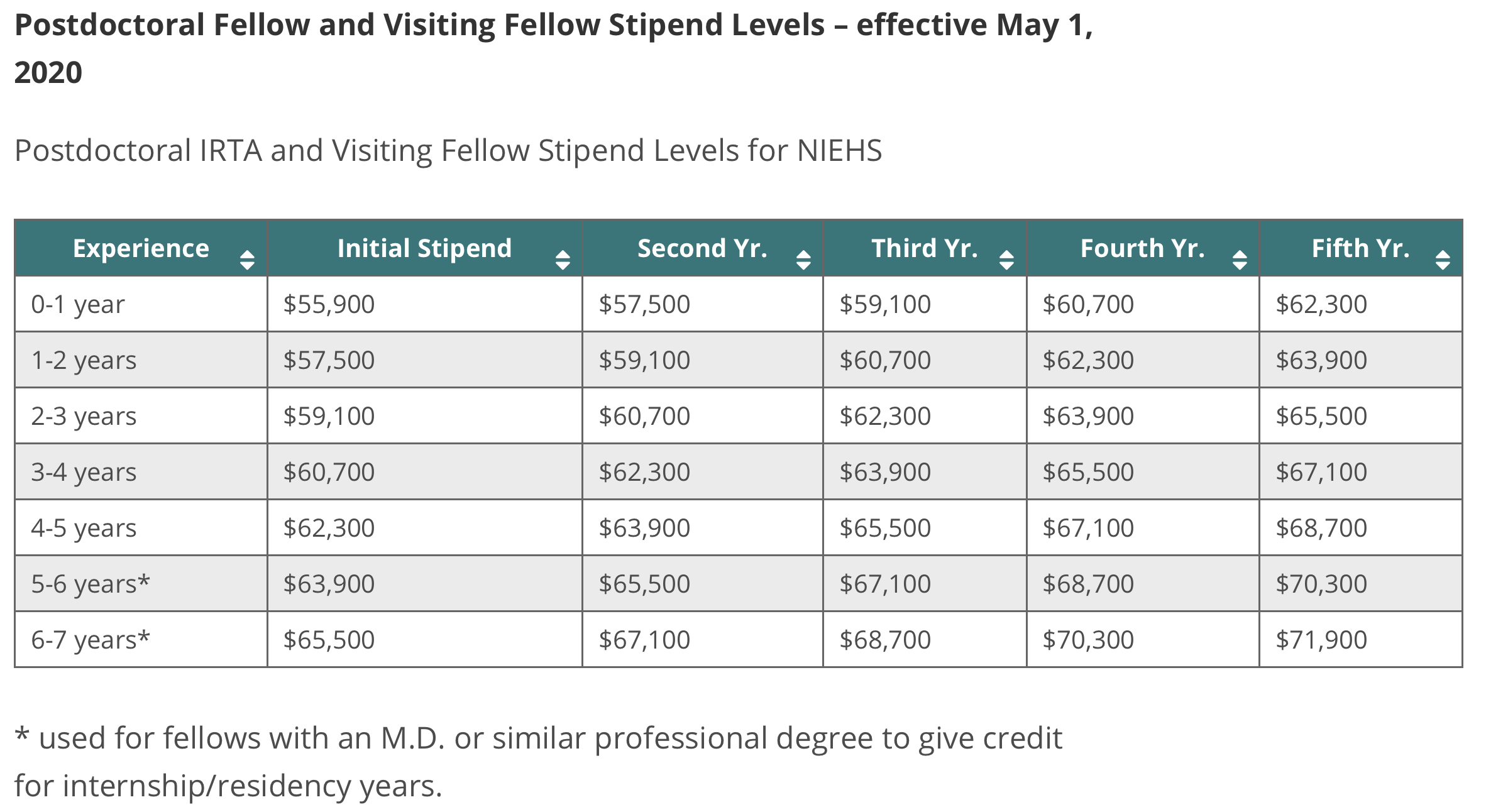 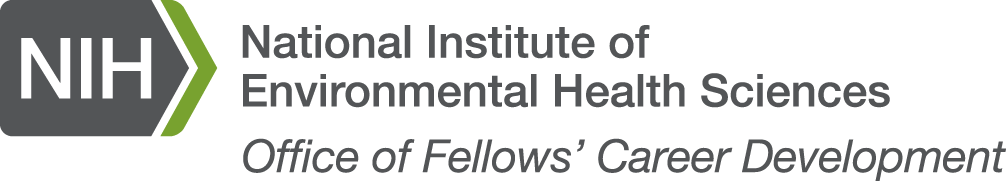 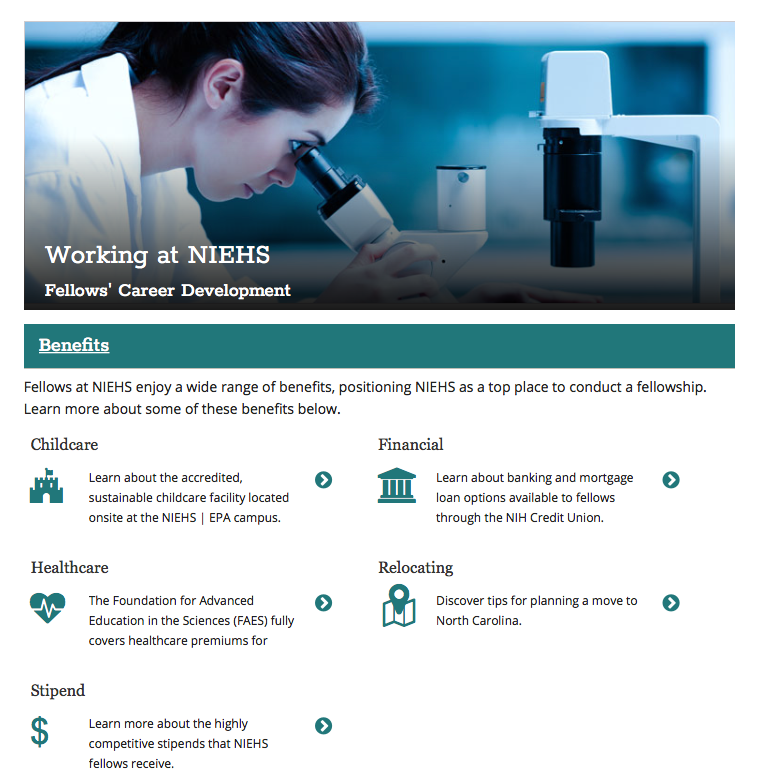 Working at NIEHS
Search Federal Employee Salaries
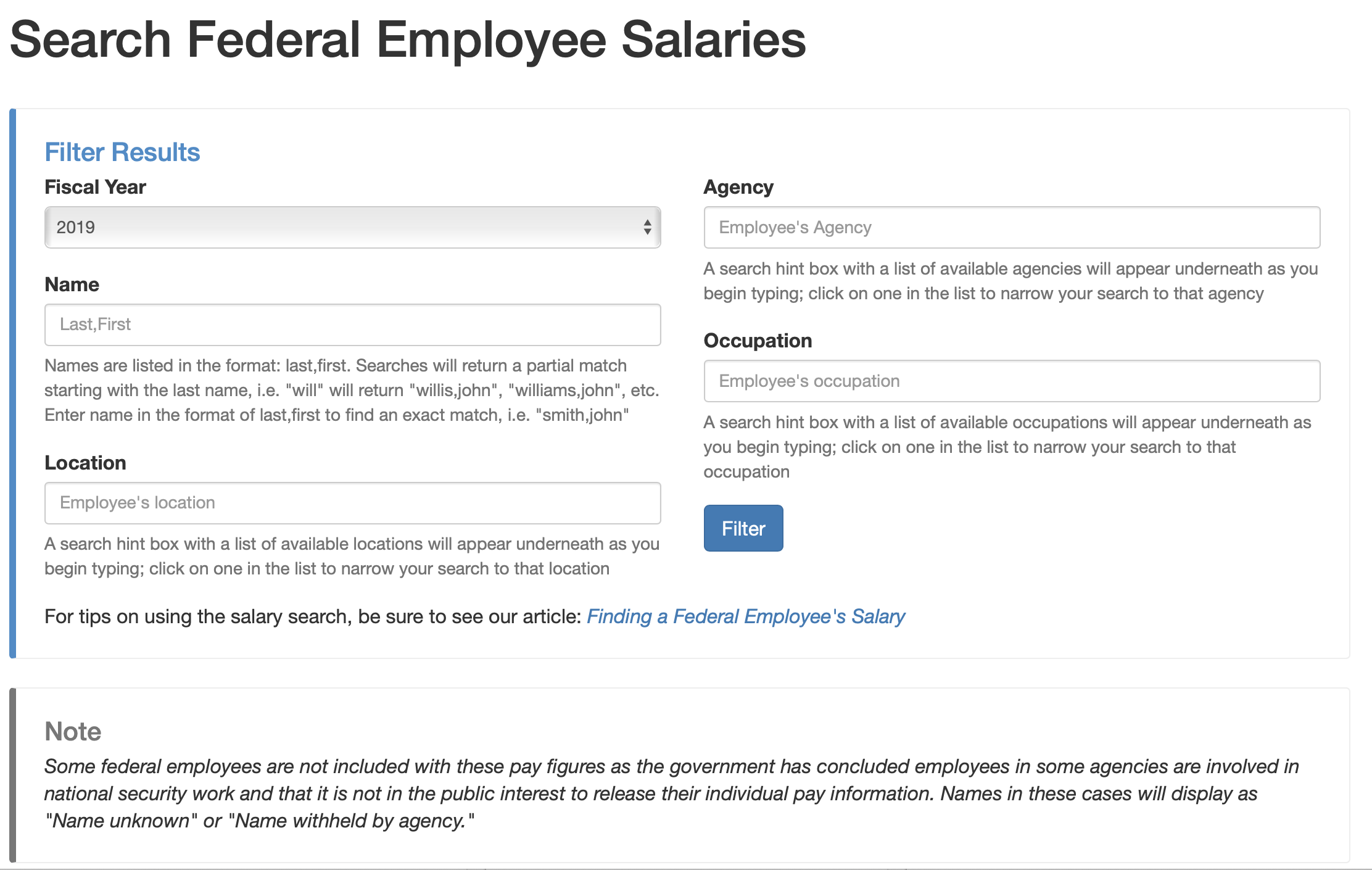 Fedsdatacenter.com
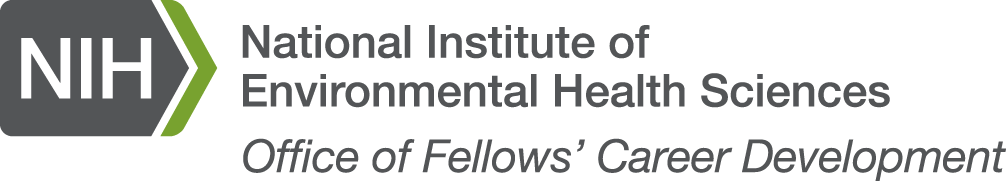 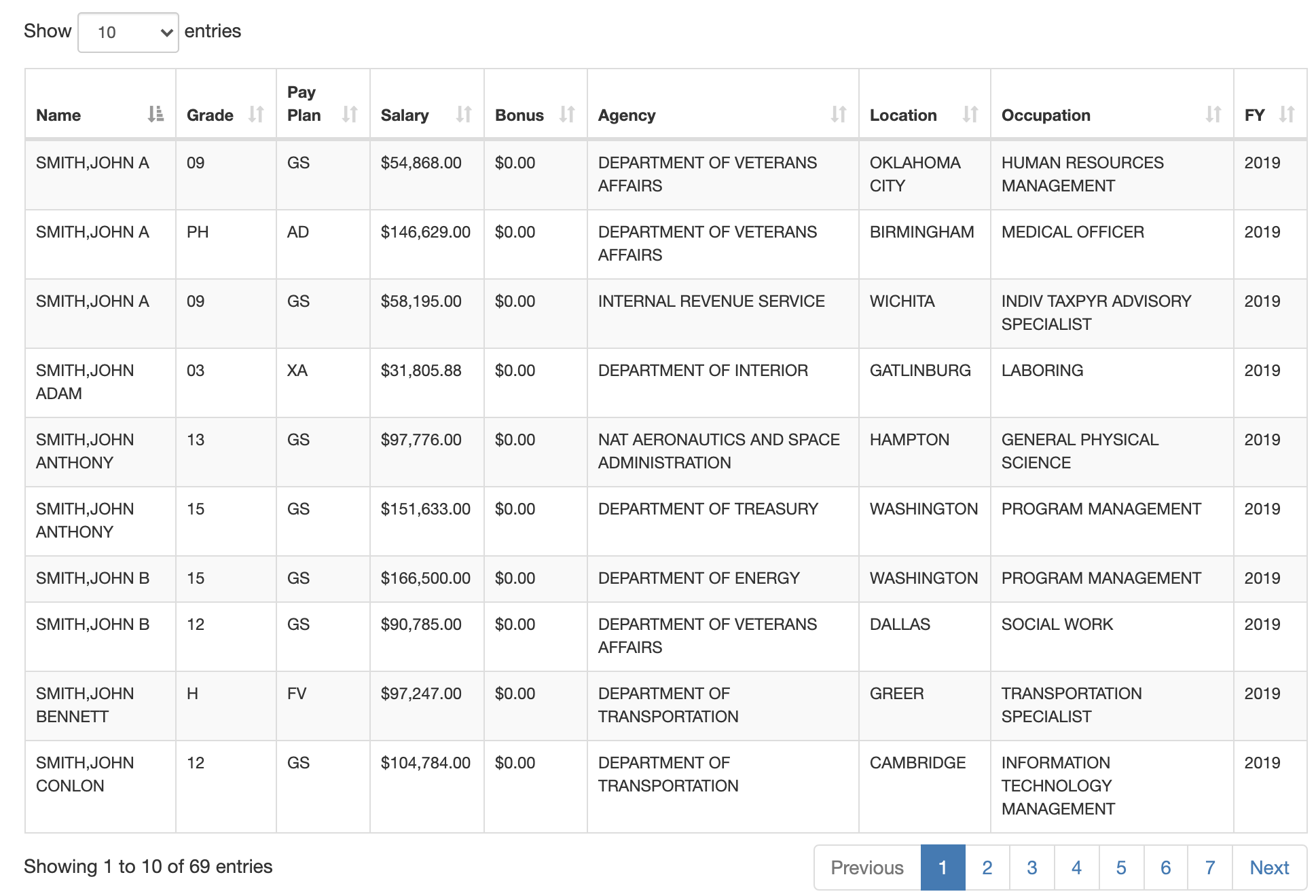 Salaries
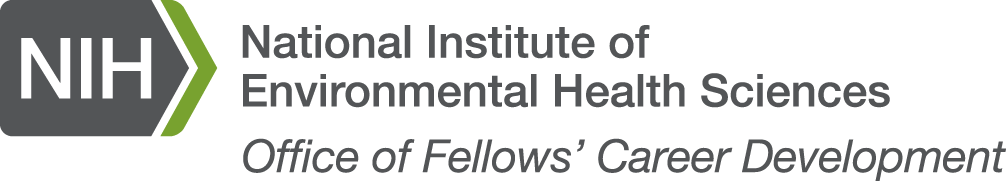 Step-by-Step Approach:
Step by Step Approach
X
Using the STAR with Resumes...
Using the STAR with resumes
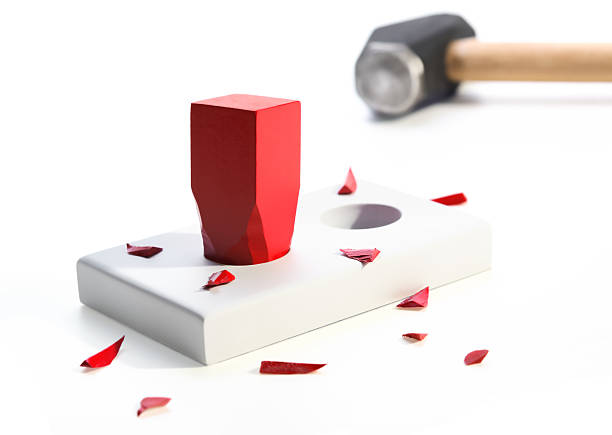 ..... SSSS TTTTT  AAAAA   RRRRRRR .......... ................ .......................... ..... ....... ....   ........
Using the STAR with Resumes...
Using the STAR with resumes
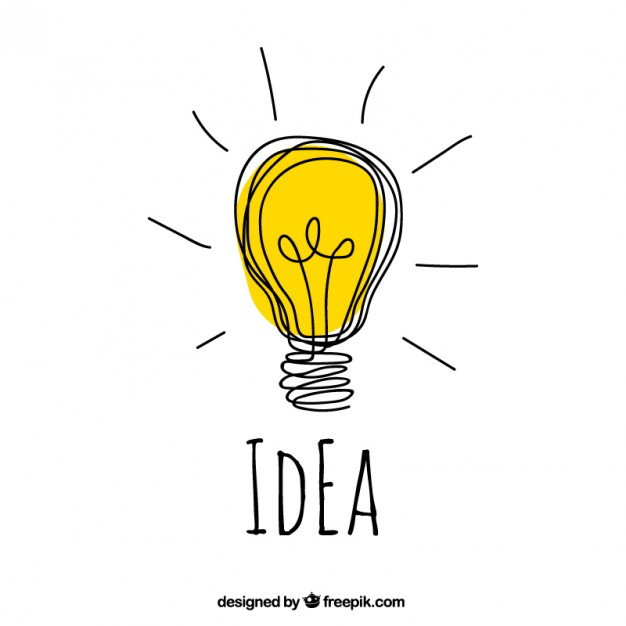 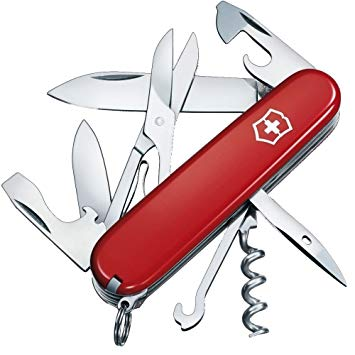 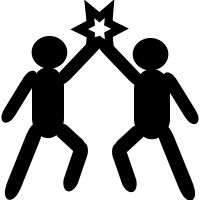 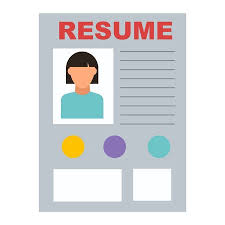 Questions?
Extra Slides
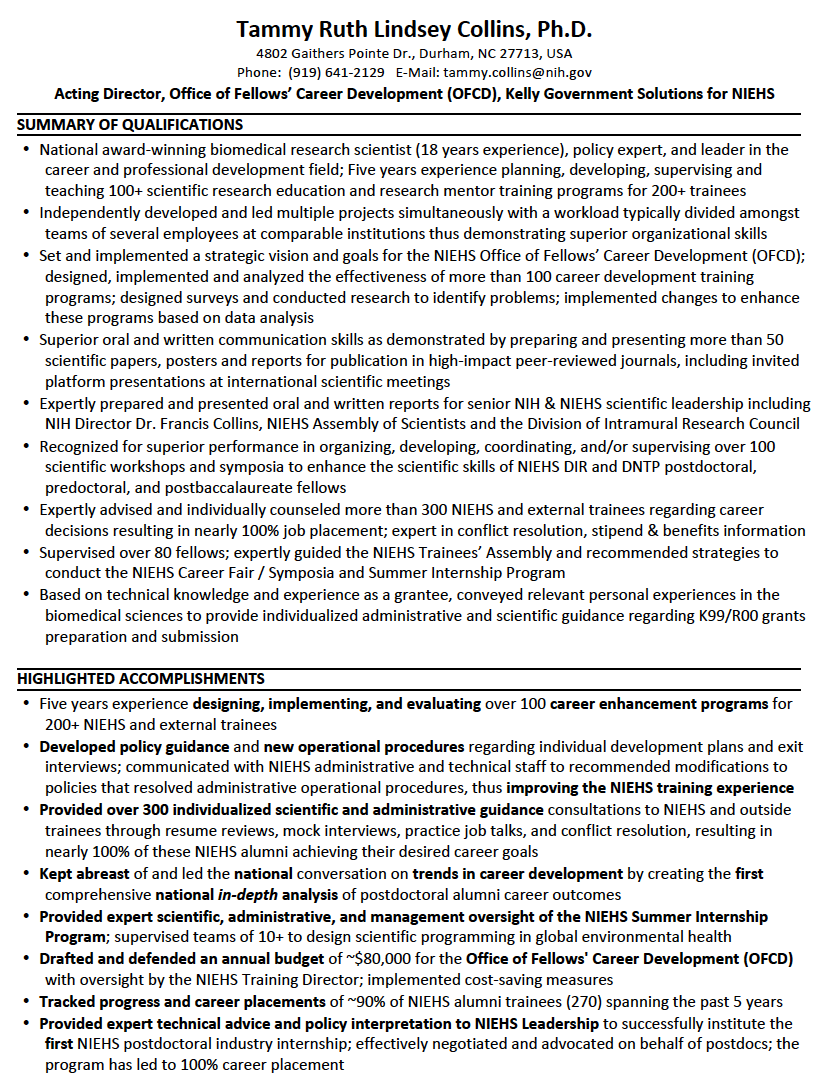 Resume sample
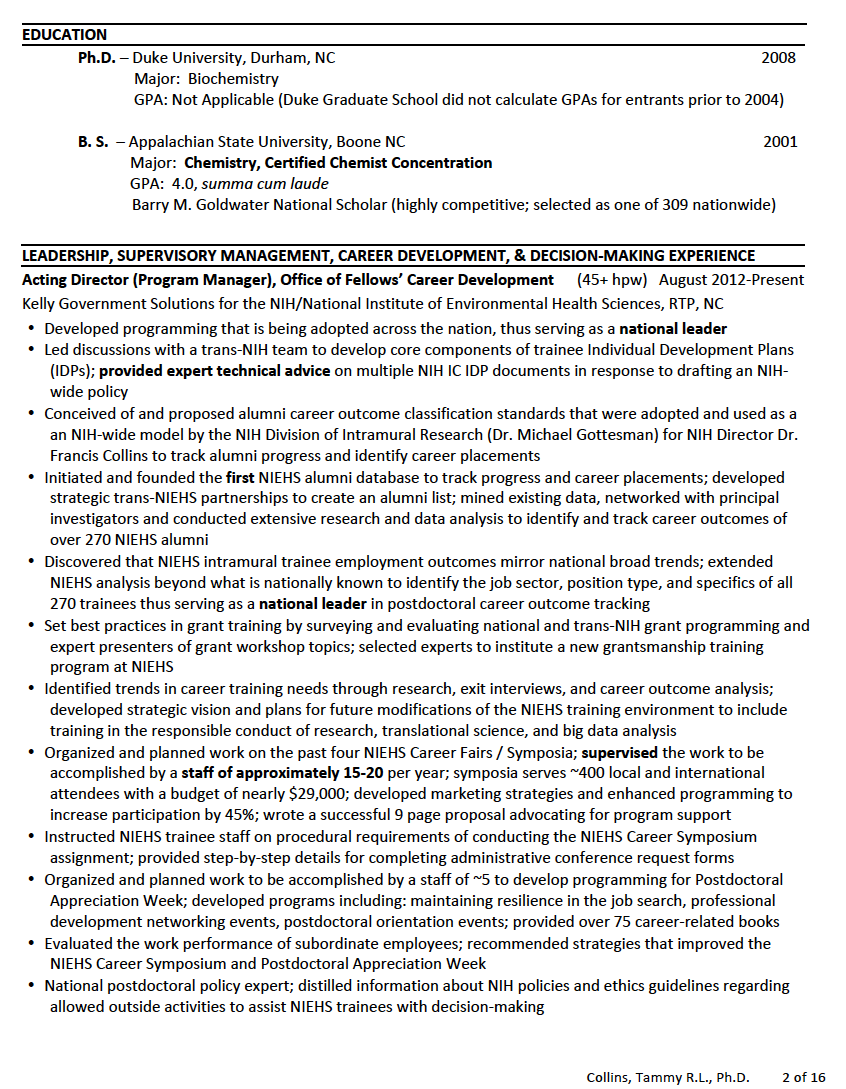 Resume sample
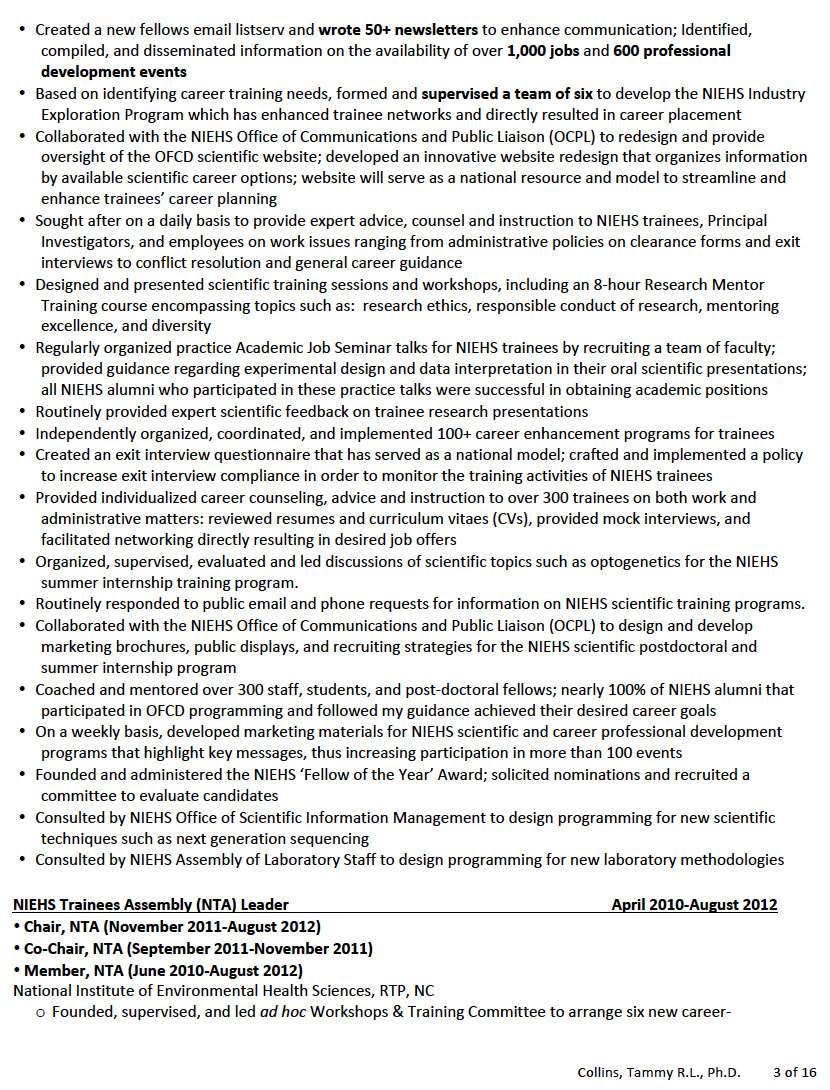 Resume sample
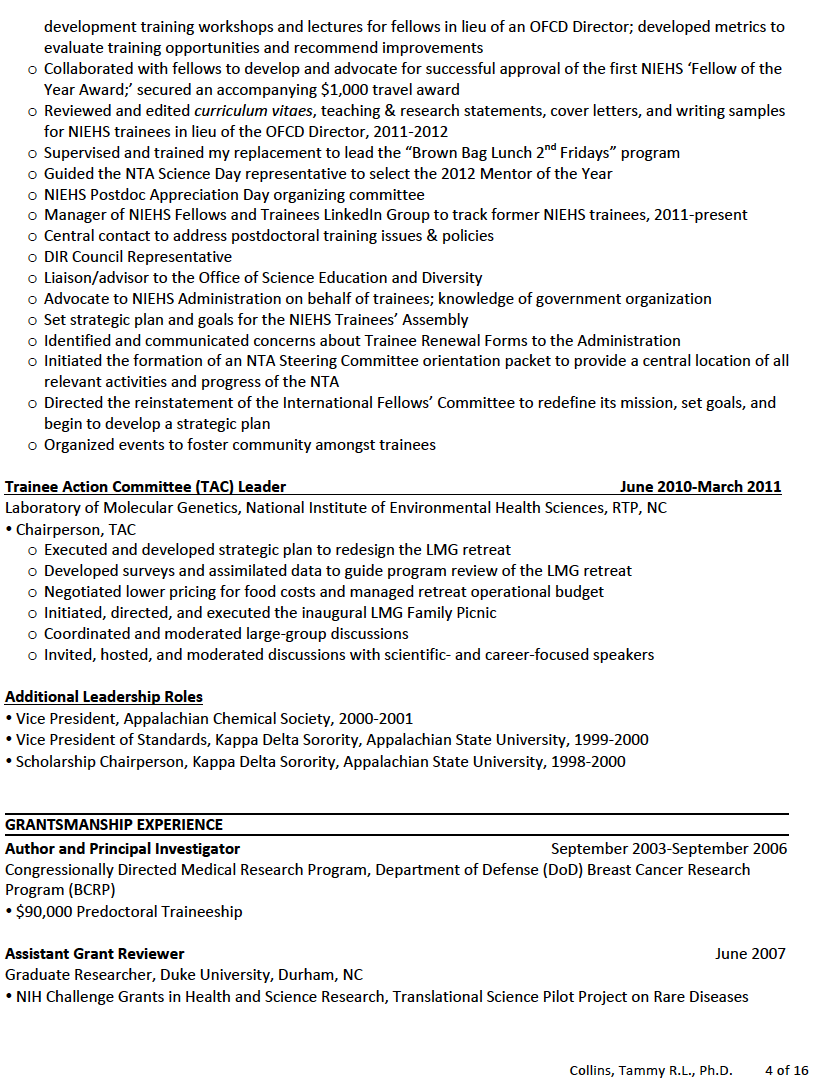 Resume sample
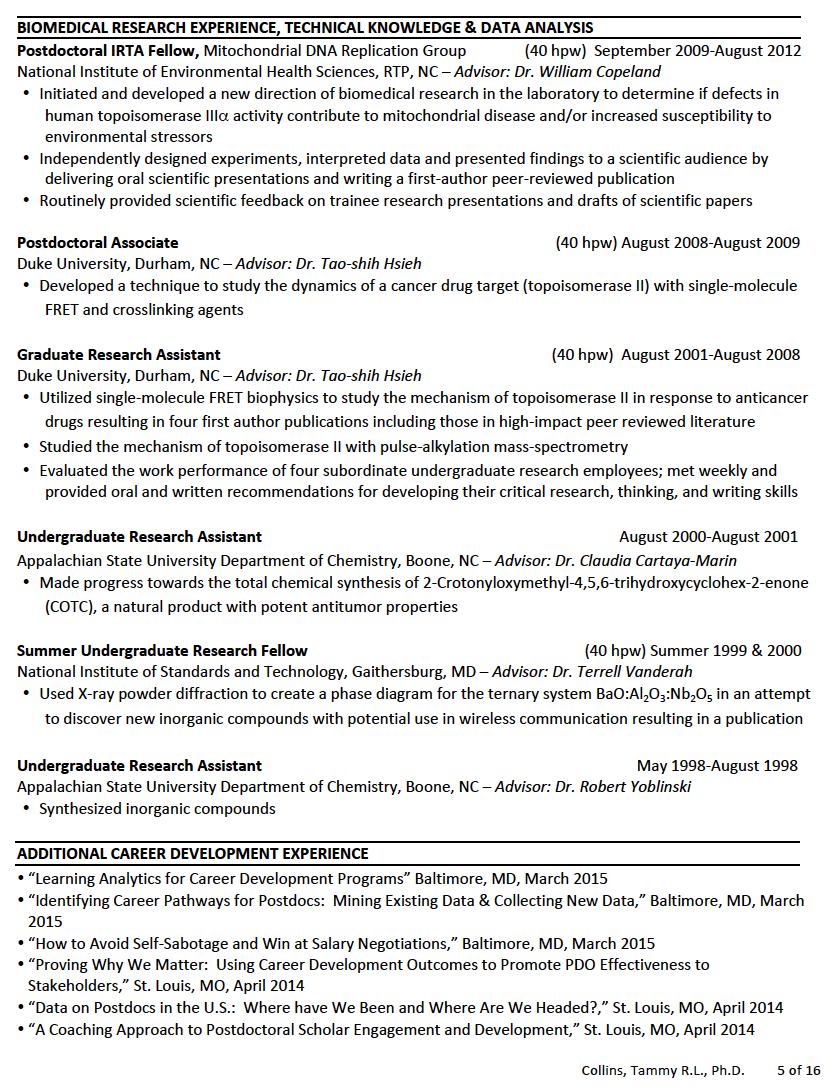 Resume sample
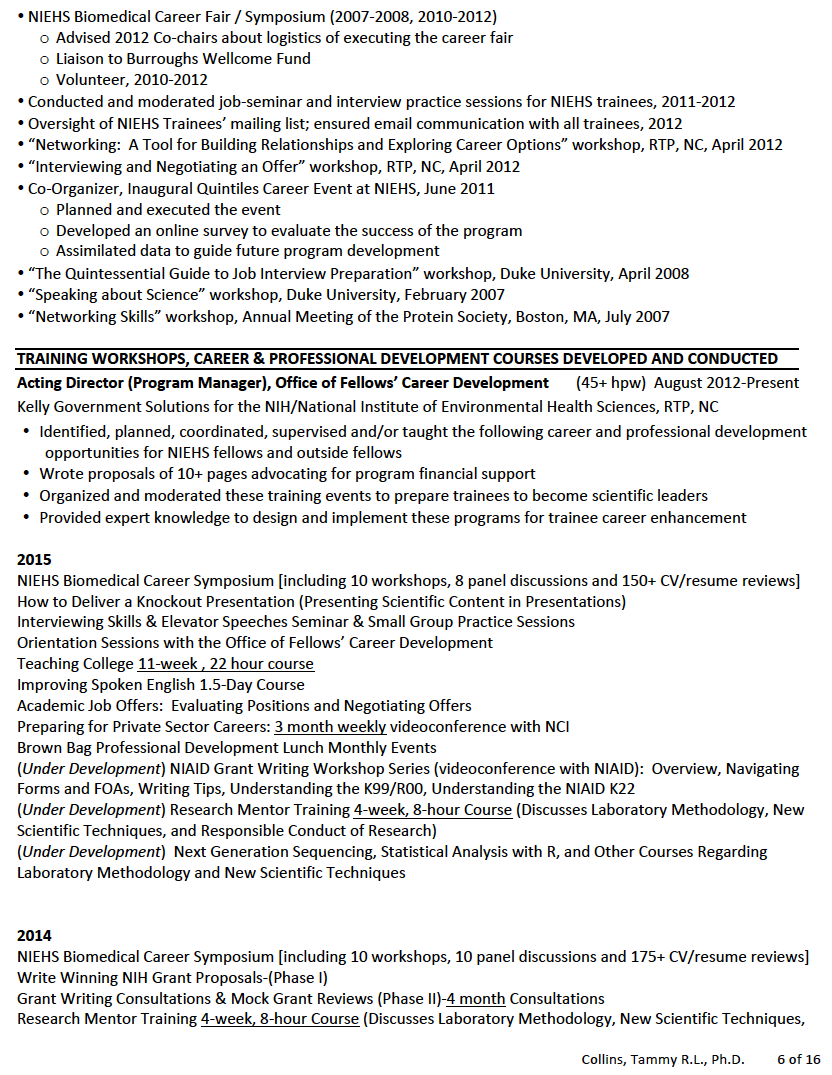 Resume sample
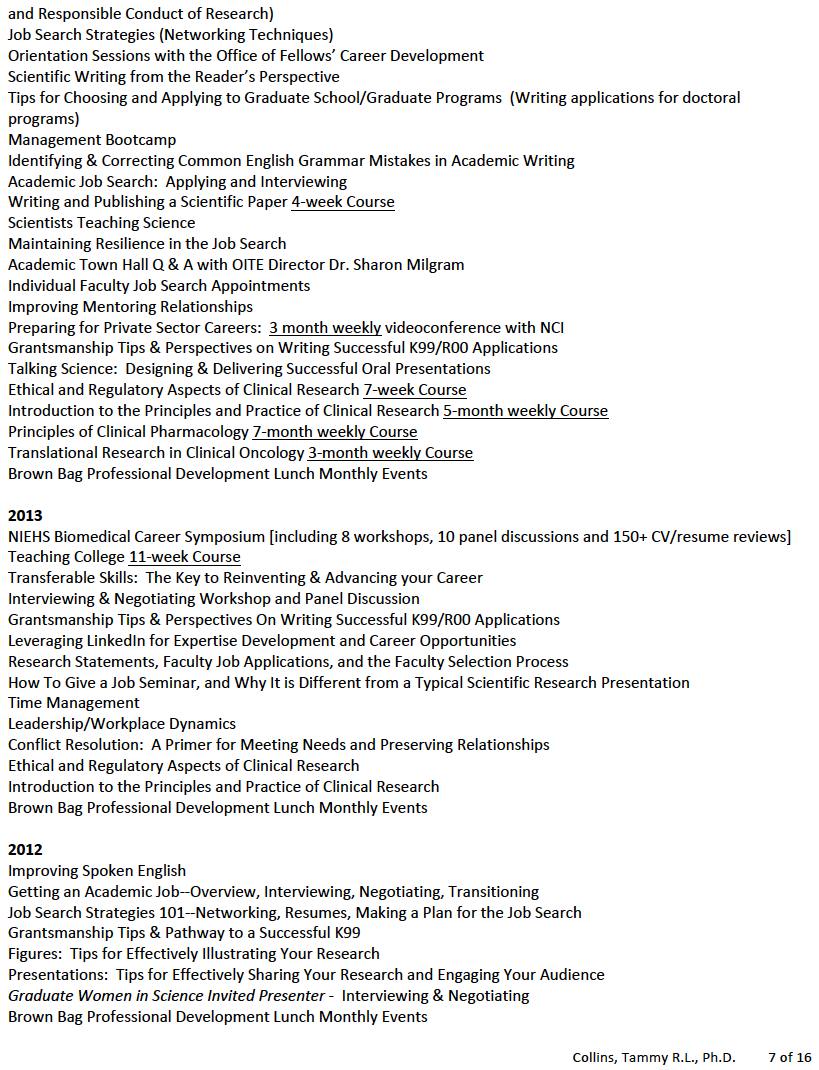 Resume sample
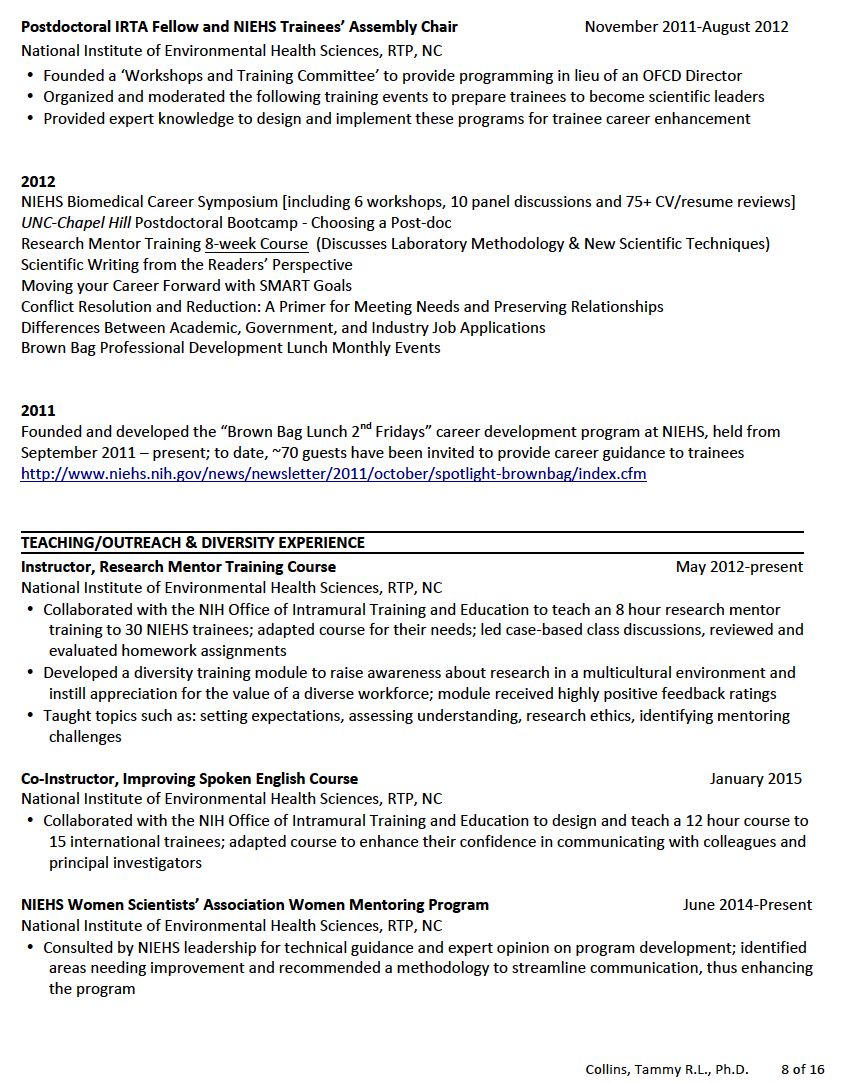 Resume sample
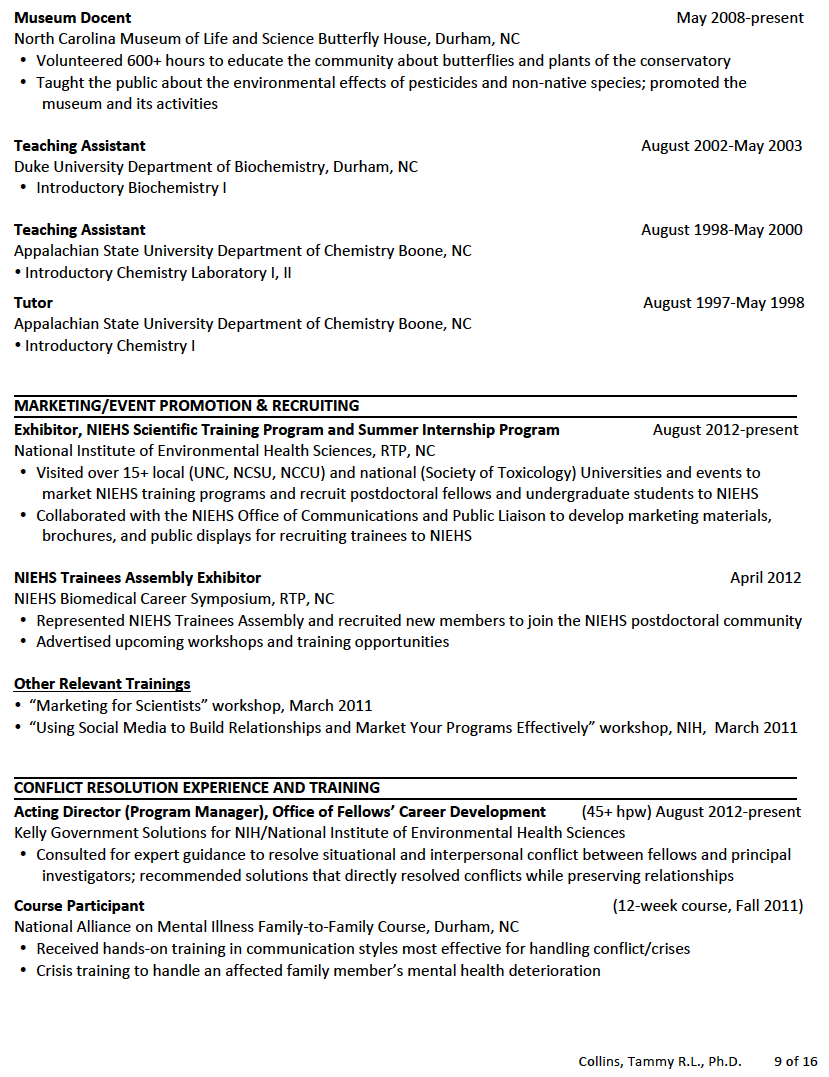 Resume sample
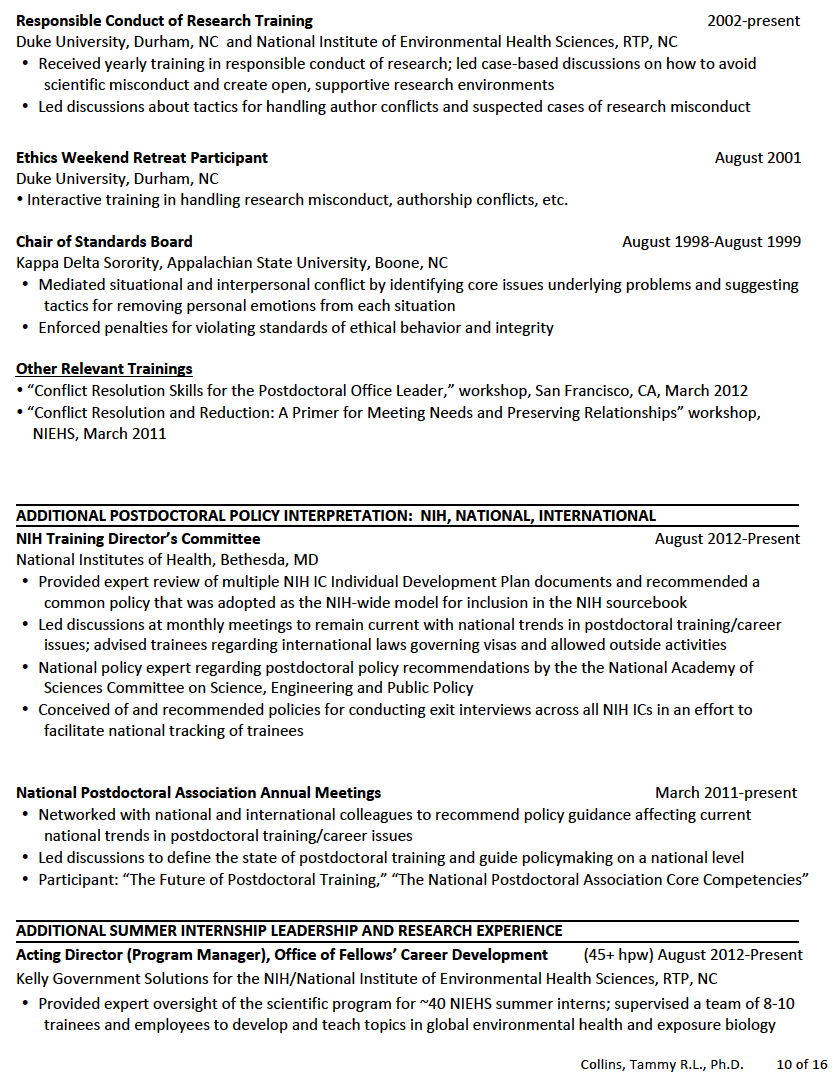 Resume sample
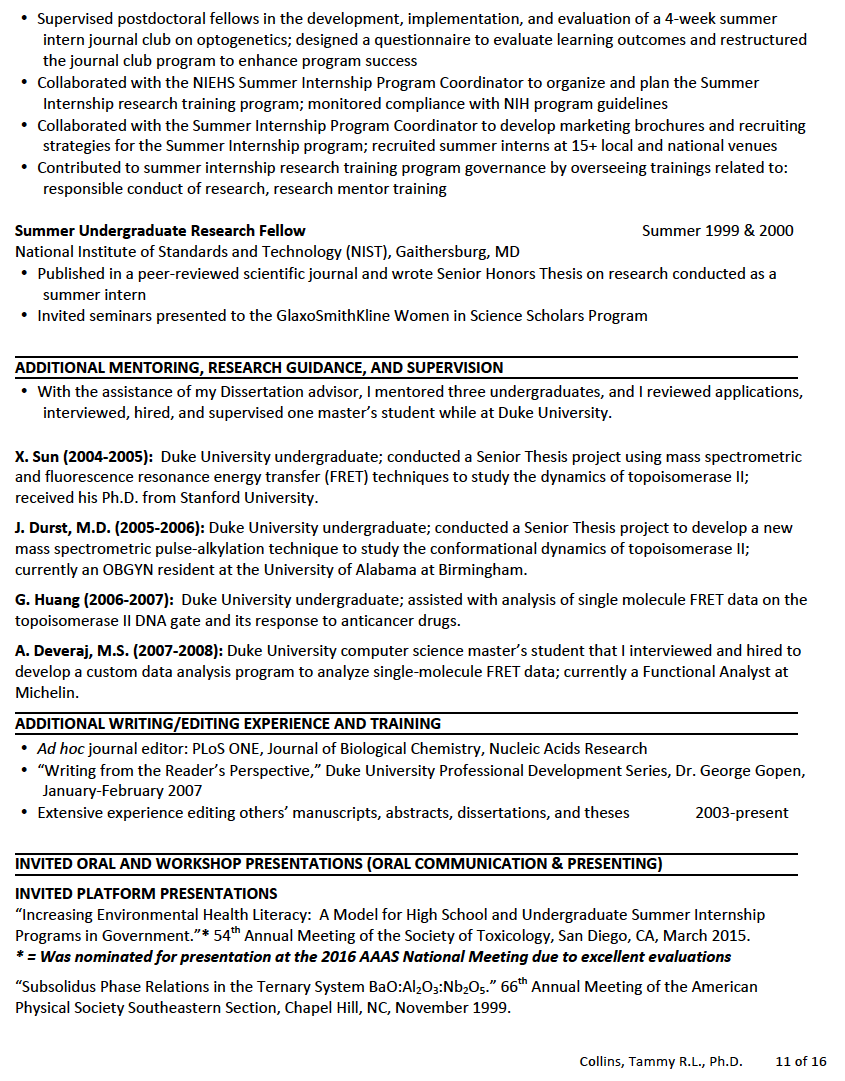 Resume sample
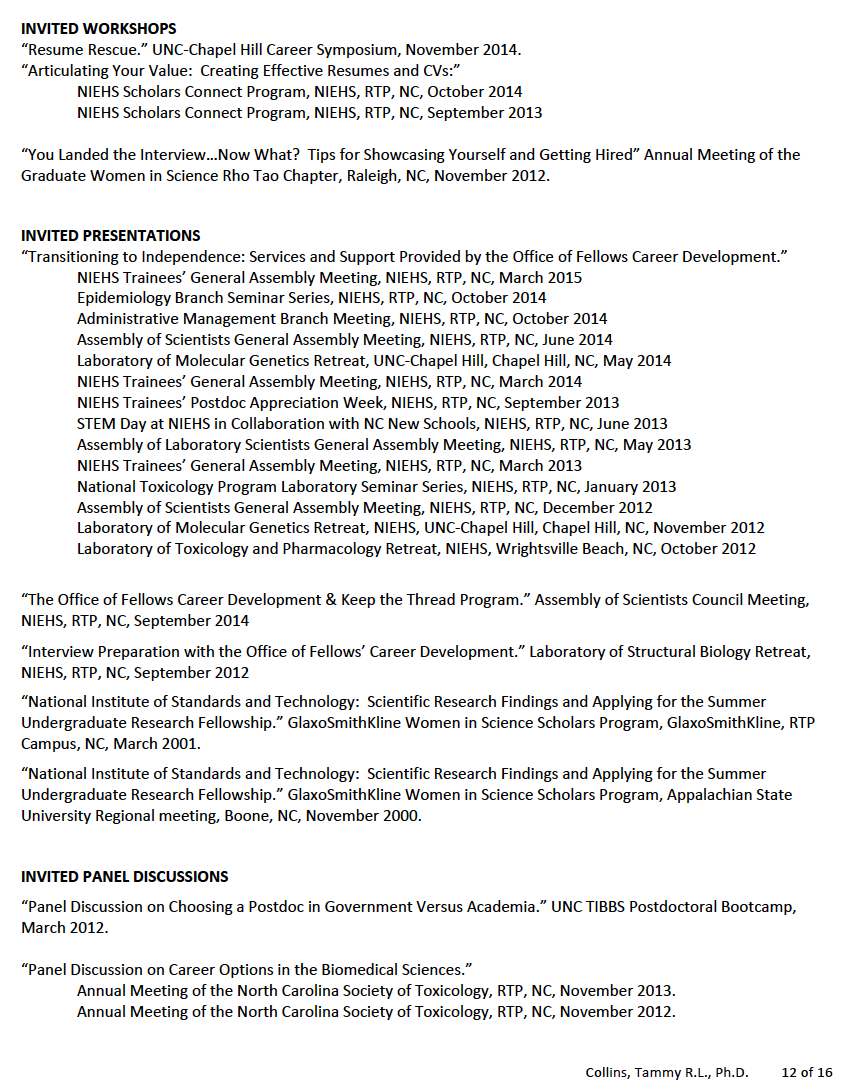 Resume sample
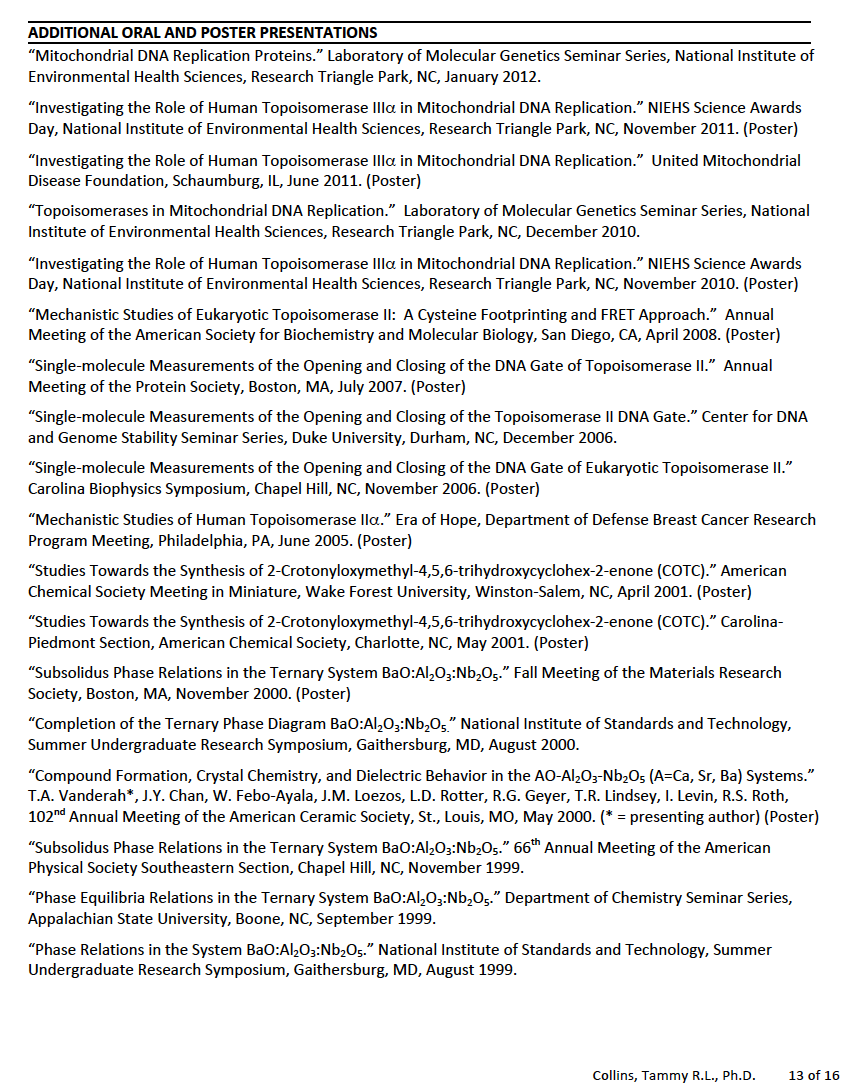 Resume sample
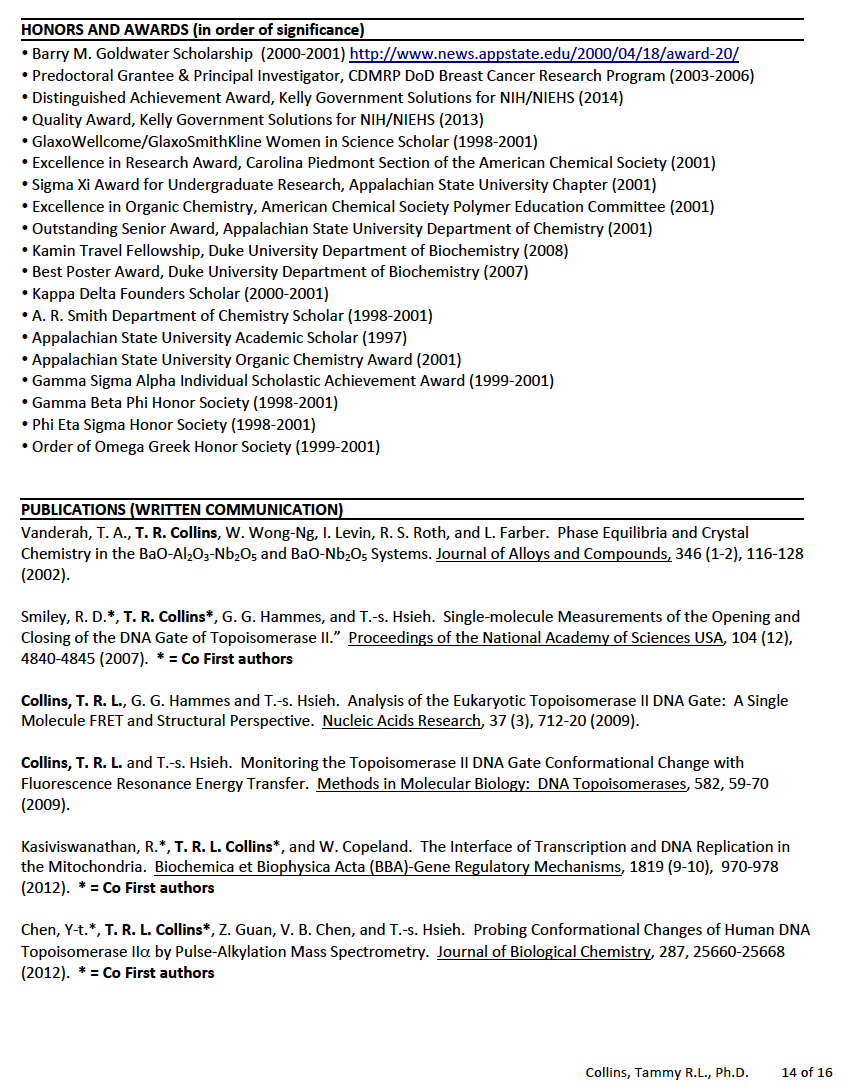 Resume sample
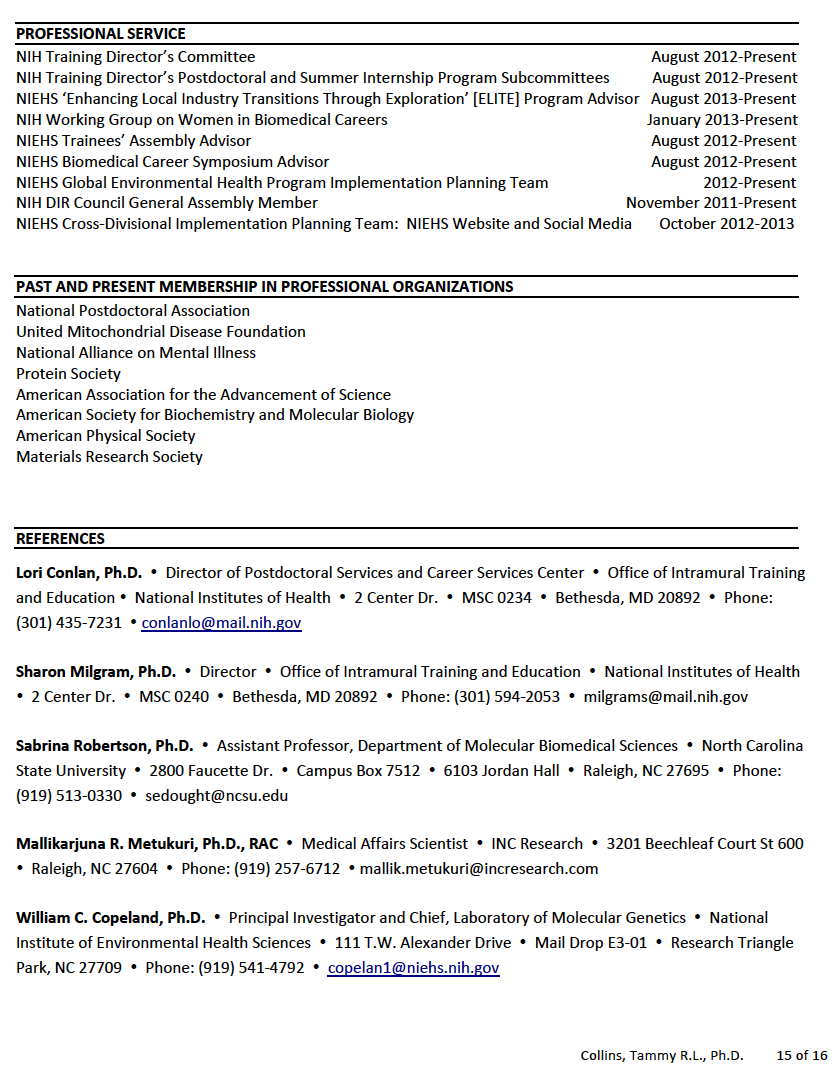 Resume sample
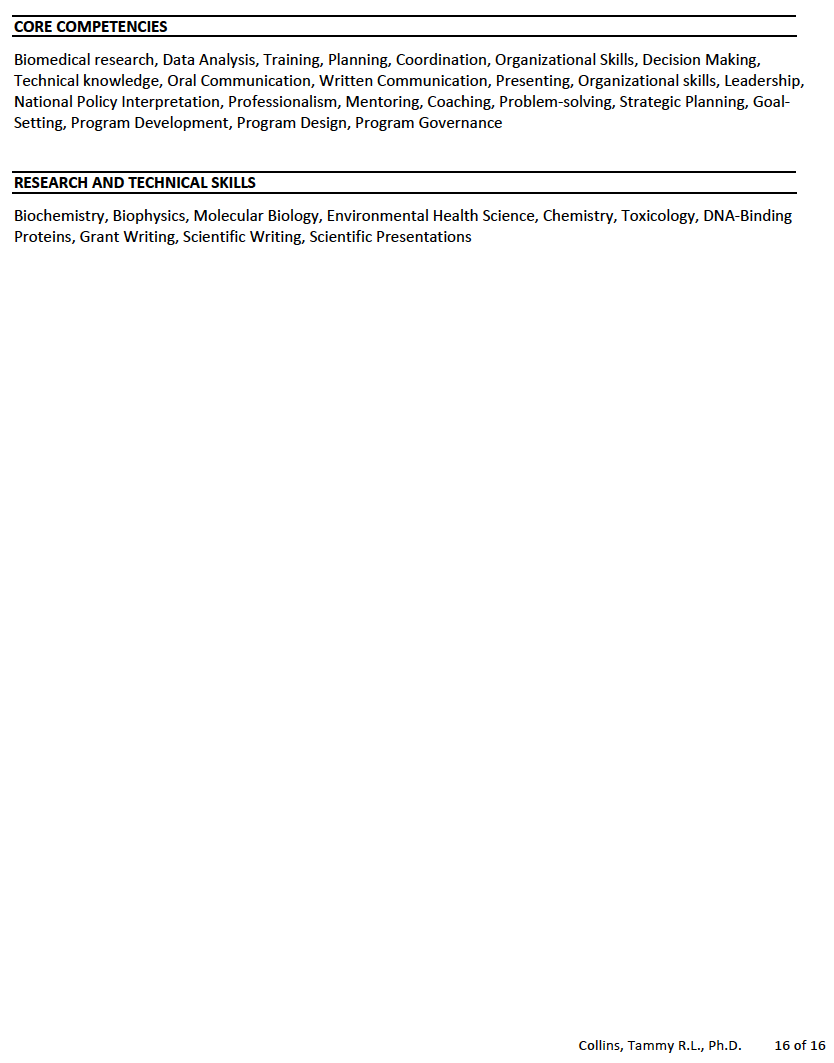 Resume sample